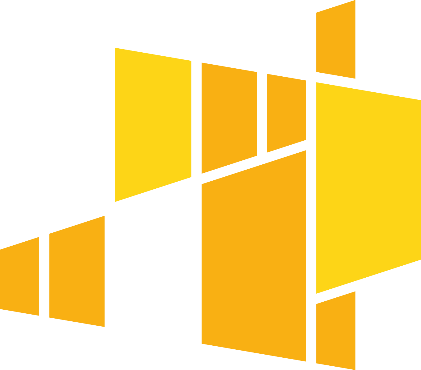 Szczegółowe warunki i procedury 
kwalifikowalności wydatków dla EFS
wybrane zagadnienia

Trener: Małgorzata Rulińska
Łódź, 23 września 2019 r.
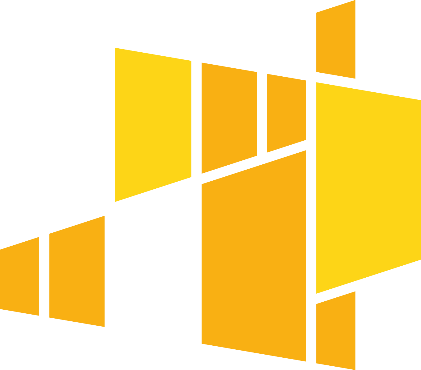 Spis treści
Kwalifikowalność uczestników.
Tworzenie budżetu projektu
Zlecanie usług merytorycznych
Uproszczone metody rozliczania
Dodatki lub wynagrodzenia wypłacane przez stronę 
trzecią 
Limity stawek
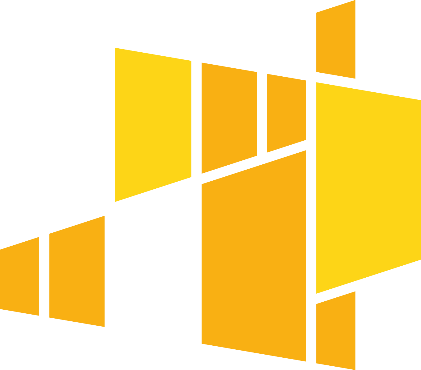 Spis treści
Reguła proporcjonalności
Projekty innowacyjne, w tym grantowe
Projekty ponadnarodowe, w tym z komponentem
ponadnarodowym
Zmiany w wytycznych
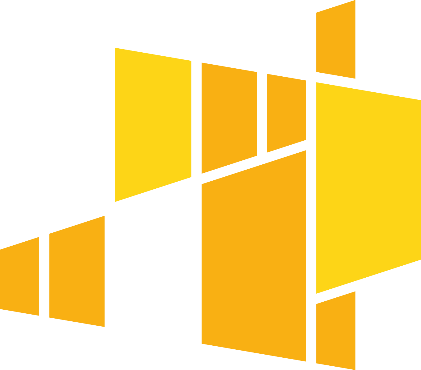 Kwalifikowalność uczestników
Uczestnicy - osoby i podmioty, które można zidentyfikować i uzyskać od nich dane niezbędne do określenia wspólnych wskaźników produktu (w przypadku osób fizycznych oraz wsparcia pracowników instytucji dotyczących co najmniej płci, statusu na rynku pracy, wieku, wykształcenia) i dla których planowane jest poniesienie określonego wydatku.
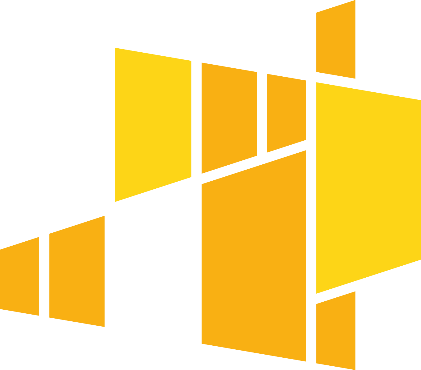 Kwalifikowalność uczestników
Zakres danych uzyskiwanych od uczestników wskazano w zał. nr 7 do Wytycznych w zakresie monitorowania postępu rzeczowego

Nie należy wykazywać jako uczestników osób i podmiotów niekorzystających z bezpośredniego wsparcia.
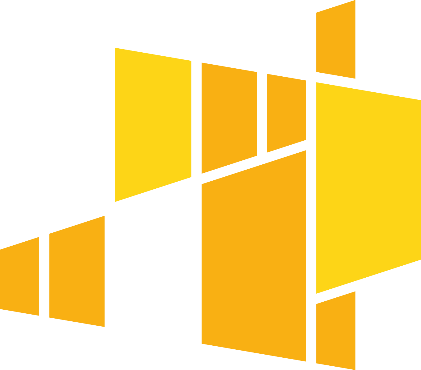 Kwalifikowalność uczestników
Bezpośrednie wsparcie uczestnika to wsparcie, na które zostały przeznaczone określone środki finansowe.

 Wsparcie świadczone jest na rzecz konkretnej osoby i prowadzi do uzyskania korzyści przez uczestnika (np. nabycia kompetencji, podjęcia zatrudnienia).
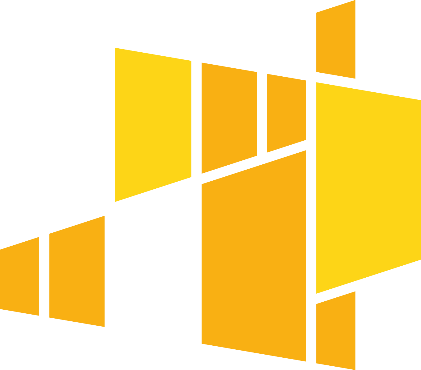 Kwalifikowalność uczestników – warunki uczestnictwa w projekcie
spełnienie kryteriów ustanowionych w PO, SZOOP, regulaminie konkursu/dokumentacji dot. projektów pozakonkursowych i wniosku o dofinansowanie;
spełnienie kryteriów ustanowionych w przepisach prawa powszechnie obowiązującego;
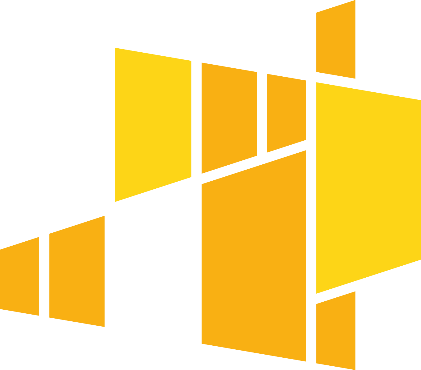 Kwalifikowalność uczestników – warunki uczestnictwa w projekcie
uzyskanie danych o osobie fizycznej, o których mowa w załączniku nr 1 i 21 (o ile zał. nr 2 dotyczy) do rozporz. EFS (nr 1304/2013) lub danych podmiotu potrzebnych do monitorowania wskaźników kluczowych oraz przeprowadzenia ewaluacji (są to dane wskazane w załączniku do umowy o dofinansowanie projektu);
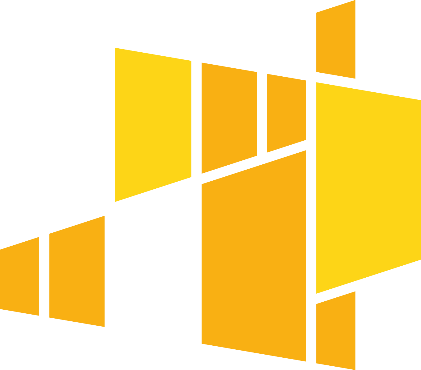 Kwalifikowalność uczestników – warunki uczestnictwa w projekcie
zobowiązanie osoby fizycznej do przekazania informacji na temat jej sytuacji po opuszczeniu projektu;
złożenie przez osobę fizyczną (lub jej opiekuna prawnego) oświadczenia o przyjęciu przez nią do wiadomości informacji, o których mowa w RODO.
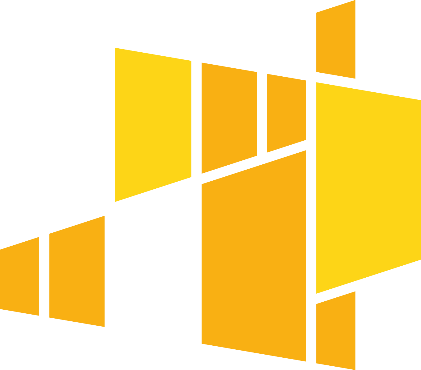 Kwalifikowalność uczestników – warunki uczestnictwa w projekcie
Jeśli uczestnik/opiekun prawny odmówi podania danych wrażliwych można taką osobę zakwalifikować, ale udokumentować, że podjęto działania w celu pozyskania danych – wyjątek grupa docelowa charakteryzuje się przedmiotowymi cechami – wtedy uczestnik, który nie podał danych będzie niekwalifikowalny.
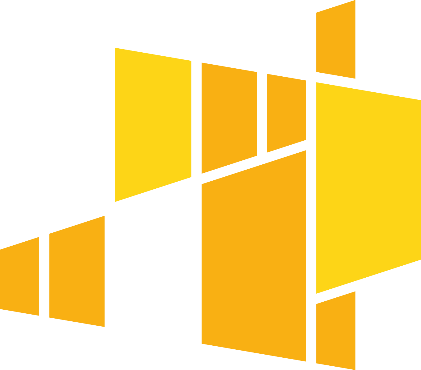 Kwalifikowalność uczestników – warunki uczestnictwa w projekcie
Warunków kwalifikowalności określonych dla uczestników konkretnego projektu należy szukać we wniosku o dofinansowanie, gdzie beneficjent określa grupę docelową projektu adekwatną do właściwego celu szczegółowego, tzn. wskazuje kogo obejmie wsparciem bezpośrednim oraz jakie są cechy jego uczestników (osób lub podmiotów).
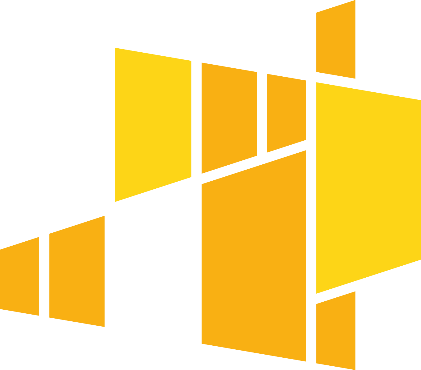 Kwalifikowalność uczestników – warunki uczestnictwa w projekcie
Jeśli PO, SZOOP, czy regulamin konkursu/dokumentacja dot. projektów pozakonkursowych przewidują udzielenie wsparcia osobom (instytucjom) o konkretnych cechach, powinno to znaleźć odzwierciedlenie we wniosku o dofinansowanie.
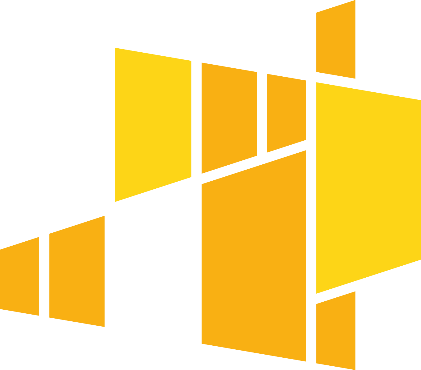 Kwalifikowalność uczestników – warunki uczestnictwa w projekcie
Istotne cechy uczestnika projektu określone we wniosku o dofinansowanie to przede wszystkim:
wiek,
status na rynku pracy,
wykształcenie,
płeć,
niepełnosprawność
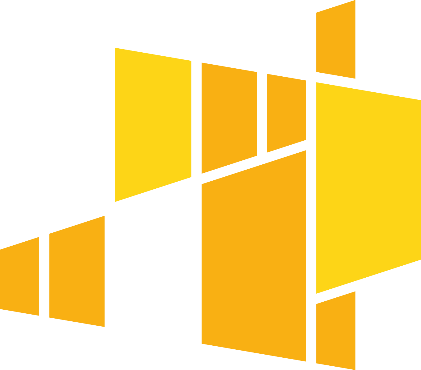 Kwalifikowalność uczestników – warunki uczestnictwa w projekcie
W przypadku, gdy dana cecha osób, do których skierowane będzie wsparcie, nie ma znaczenia w kontekście realizacji projektu (czy kryteriów wyboru projektu) beneficjent nie musi jej uwzględniać w opisie grupy docelowej.
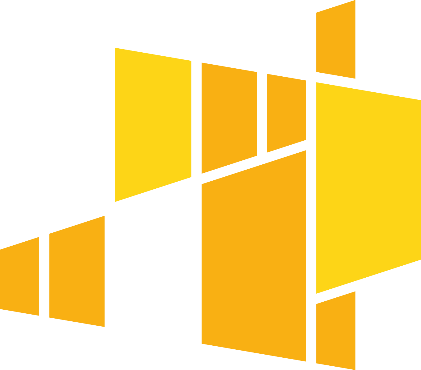 Kwalifikowalność uczestników – warunki uczestnictwa w projekcie
Gdyby nieistotna cecha została określona przez beneficjenta – uczestnik projektu będzie musiał ją spełniać.

Weryfikacja spełnienia cech przez uczestnika projektu przebiega przede wszystkim na podstawie dokumentów (oświadczenia lub zaświadczenia) wskazanych we WoD.
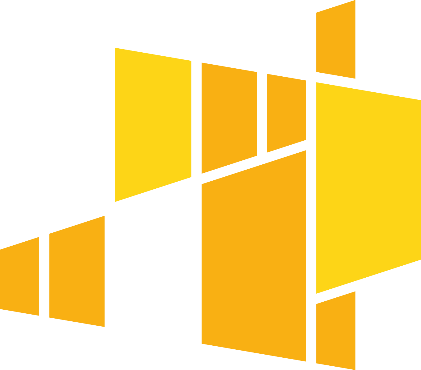 Kwalifikowalność uczestników – warunki uczestnictwa w projekcie
Gdy wsparcie w projekcie nie jest dedykowane danej grupie, ale uczestniczy ona w projekcie z uwagi na spełnienie sprecyzowanych kryteriów rekrutacji, wówczas nie ma obowiązku weryfikacji cech danej osoby, które nie służą spełnieniu kryteriów rekrutacji do projektu.
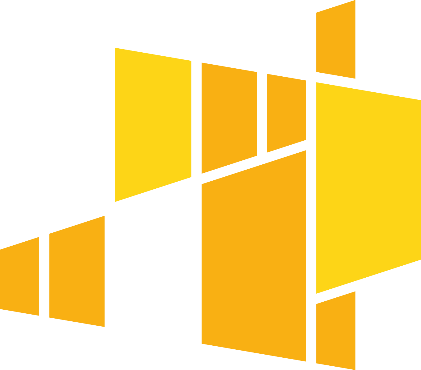 Kwalifikowalność uczestników – warunki uczestnictwa w projekcie
PRZYKŁAD:

nie ma potrzeby pozyskiwania orzeczenia o niepełnosprawności w przypadku, gdy osoby z niepełnosprawnościami nie są wskazane jako grupa docelowa projektu, a ich udział nie jest premiowany).
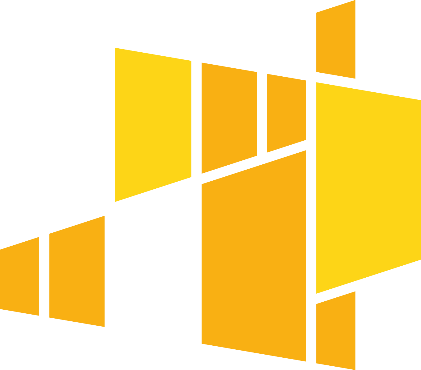 Zaświadczenie a oświadczenie
Zaświadczenie może być wymagane tylko wtedy, gdy istnieje dokument potwierdzający spełnienie określonego kryterium przez uczestnika projektu np. zaświadczenie lekarskie;  zaświadczenie o wolontariacie wydane przez pracodawcę, zaświadczenie o zatrudnieniu ( a nie umowa o pracę!).
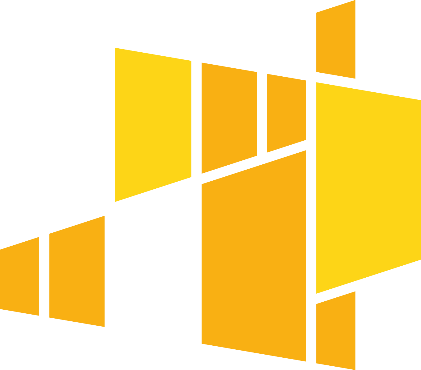 Zaświadczenie a oświadczenie
Przykłady zastosowania oświadczeń na potwierdzenie cech:

przynależność do mniejszości narodowej lub etnicznej;
bezdomność;
wykluczenie;
przemoc w rodzinie;
korzystanie z pomocy żywieniowej.
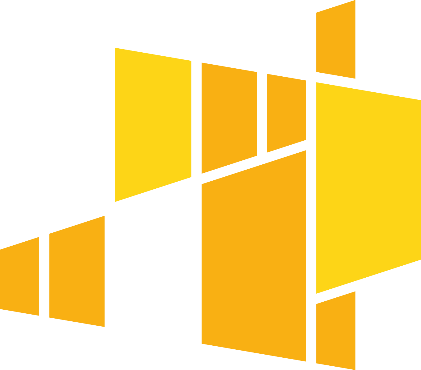 Badanie kwalifikowalności uczestnika – obowiązki Beneficjenta
przeprowadzenie rekrutacji uczestników projektu (UP) zgodnie z kryteriami udziału w projekcie określonymi we wniosku o dofinansowanie, w oparciu o dokumenty, które potwierdzają kwalifikowalność danej osoby,
weryfikacja kwalifikowalności UP przebiegająca na podstawie zaświadczeń lub oświadczeń,
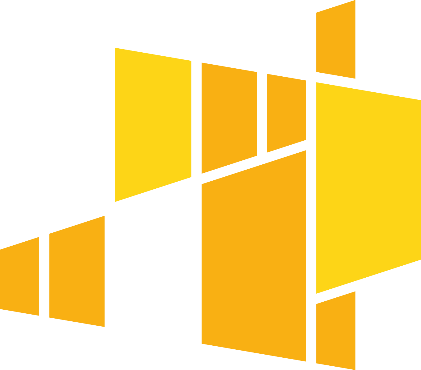 Badanie kwalifikowalności uczestnika – obowiązki Beneficjenta
zgromadzenie dokumentów (zaświadczeń i oświadczeń) potwierdzających kwalifikowalność UP w celu zapewnienia właściwej ścieżki audytu;
potwierdzenie we WNP kwalifikowalności UP poprzez przekazanie dokumentacji źródłowej (oświadczeń lub zaświadczeń potwierdzających kwalifikowalność UP) min 5% UP z  danego okresu rozliczeniowego.
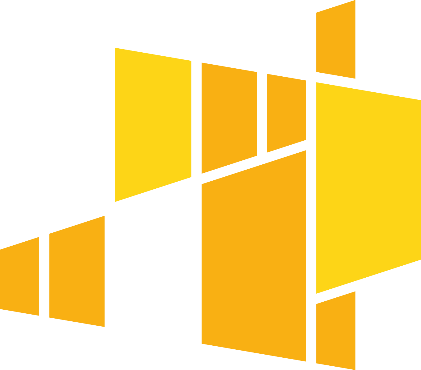 Badanie kwalifikowalności uczestnika – obowiązki Beneficjenta
poddanie się kontroli prowadzonej w miejscu realizacji projektu lub w siedzibie beneficjenta przez uprawnioną instytucję i zapewnienie instytucji prawa wglądu do dokumentacji źródłowej potwierdzającej kwalifikowalność co najmniej 10% osób/podmiotów objętych wsparciem.
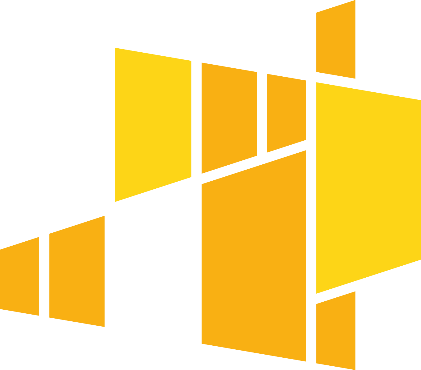 Konstrukcja budżetu – wydatki kwalifikowane - warunki
został faktycznie poniesiony w okresie wskazanym w umowie o dofinansowanie ( lub ryczałt),
jest zgodny z obowiązującymi przepisami prawa unijnego oraz prawa krajowego,
jest zgodny z PO i SZOOP,
został uwzględniony w budżecie projektu EFS, lub zmiany wprowadzono zgodnie z umową,
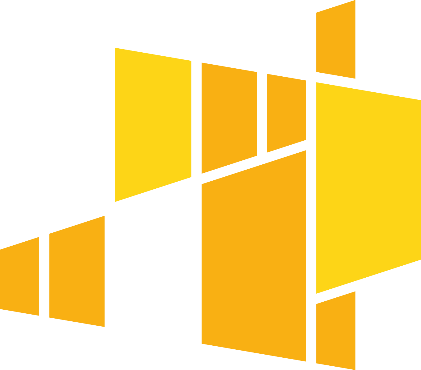 Konstrukcja budżetu – wydatki kwalifikowane - warunki
jest niezbędny do realizacji celów projektu i został poniesiony w związku z realizacją projektu,
został dokonany w sposób przejrzysty, racjonalny i efektywny, z zachowaniem zasad uzyskiwania najlepszych efektów z danych nakładów,
został należycie udokumentowany,
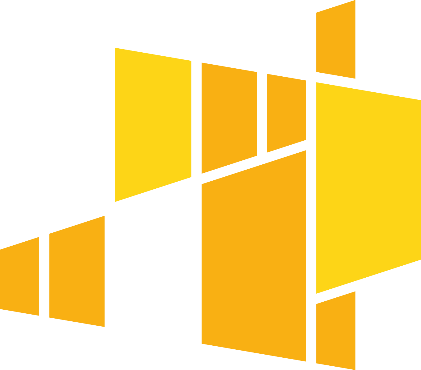 Konstrukcja budżetu – wydatki kwalifikowane - warunki
dotyczy towarów, usług, robót budowlanych wykonanych
został zamieszczony we WNP ( wyjątek ryczałt),
został należycie udokumentowany, 
jest zgodny z innymi warunkami z Wytycznych i/lub dokumentacji naboru/konkursu.
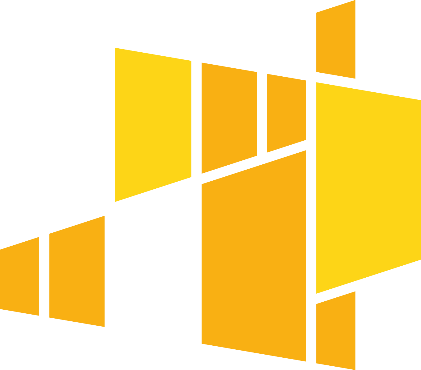 Konstrukcja budżetu – wydatki niekwalifikowane
a) prowizje pobierane w ramach operacji wymiany walut,
b) odsetki od zadłużenia, z wyjątkiem wydatków ponoszonych na subsydiowanie odsetek lub na dotacje na opłaty gwarancyjne w przypadku udzielania wsparcia na te cele,
c) kary i grzywny,
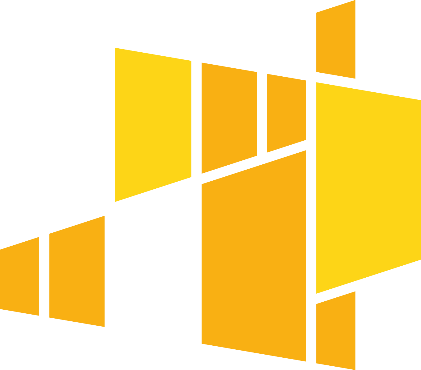 Konstrukcja budżetu – wydatki niekwalifikowane
d) świadczenia realizowane ze środków Zakładowego Funduszu Świadczeń Socjalnych (ZFŚS),
e) odprawy emerytalno – rentowe,
f) rozliczenie notą obciążeniową zakupu środka trwałego będącego własnością beneficjenta lub prawa przysługującego beneficjentowi,
g) wpłaty na PFRON,
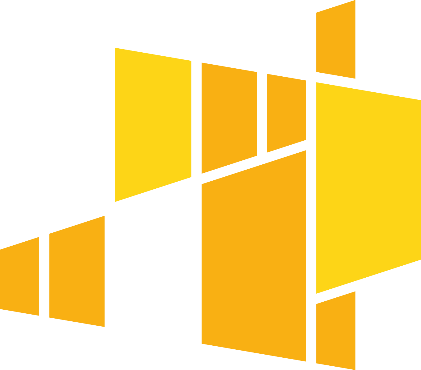 Konstrukcja budżetu – wydatki niekwalifikowane
h) koszty postępowania sądowego,
i)wydatki poniesione na zakup używanego środka trwałego, który był w ciągu 7 lat wstecz (w przypadku nieruchomości 10 lat) współfinansowany ze środków unijnych lub z dotacji krajowych,
j) VAT, który może zostać odzyskany przez beneficjenta albo inny podmiot zaangażowany w projekt
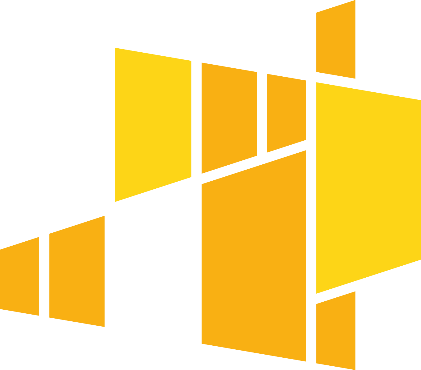 Konstrukcja budżetu – wydatki niekwalifikowane
k) wydatki poniesione na zakup nieruchomości przekraczające 10% całkowitych wydatków kwalifikowalnych projektu, 
l) wkłady rzeczowe w przypadku instrumentów finansowych.
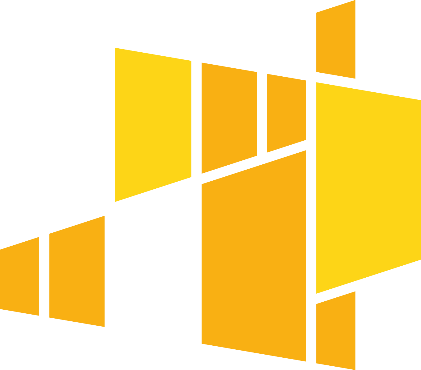 Cross-financing
Wydatki objęte cross-financingiem są kwalifikowalne w wysokości wynikającej z PO lub SZOOP.

Może on dotyczyć wyłącznie takich kategorii wydatków, bez których realizacja projektu nie byłaby możliwa, w szczególności w związku z zapewnieniem realizacji zasady równości szans, a zwłaszcza potrzeb osób z niepełnosprawnościami.
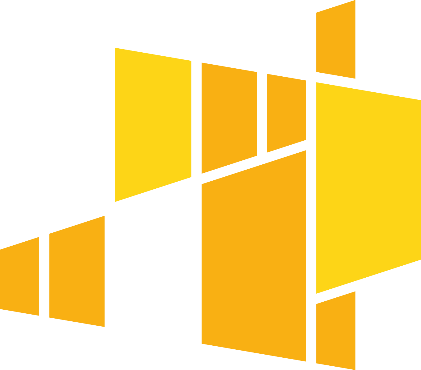 Cross-financing dotyczy wyłącznie
a)     zakupu nieruchomości,
b) zakupu infrastruktury, przy czym poprzez infrastrukturę rozumie się elementy nieprzenośne, na stałe przytwierdzone do nieruchomości, np. wykonanie podjazdu do budynku, zainstalowanie windy w budynku,
c) dostosowania lub adaptacji (prace remontowo-wykończeniowe) budynków i pomieszczeń.
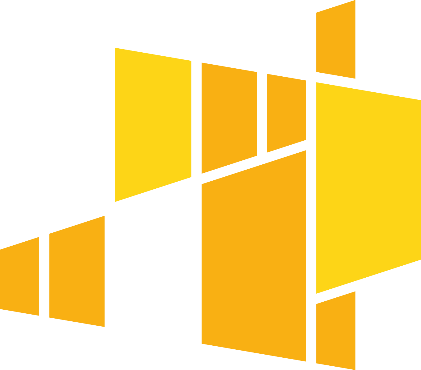 Cross-financing – naruszenie trwałości
a) zaprzestanie działalności produkcyjnej lub przeniesienie jej poza obszar objęty programem; 
b) zmiana własności elementu infrastruktury, która Beneficjentowi nienależne korzyści; 
c) istotna zmiana wpływająca na charakter operacji, jej cele lub warunki wdrażania, która mogłaby doprowadzić do naruszenia jej celów.
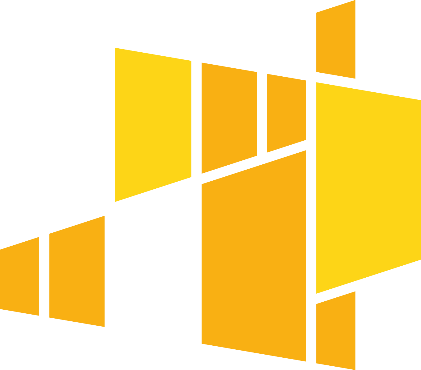 Cross-financing – trwałość - przykłady
- zakup infrastruktury (elementy nieprzenośne) np. wykonanie podjazdu do budynku, winda w budynku,
- dostosowanie lub adaptacja (prace remontowo-wykończeniowe) budynków, pomieszczeń np. na cele klubu seniora.
OKRES TRWAŁOŚCI – 5 lat od zakończenie projektu
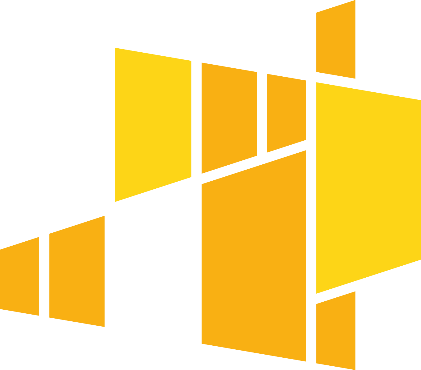 Techniki finansowania środków trwałych
We WoD należy uzasadnić konieczność pozyskania środków trwałych ( powyżej 10.000 pln netto) lub wartości niematerialnych i prawnych niezbędnych do realizacji projektu z zastosowaniem najbardziej efektywnej dla danego przypadku metody (zakup, amortyzacja, leasing itp.), uwzględniając przedmiot i cel danego projektu.
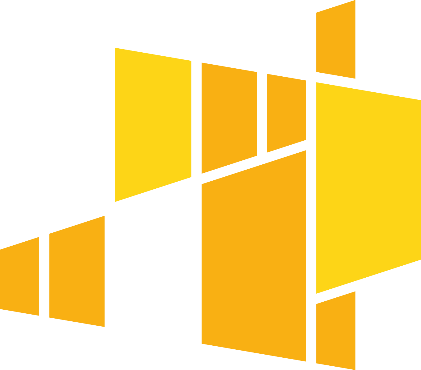 Zakup środków trwałych
Wydatki poniesione na zakup środków trwałych oraz wartości niematerialnych i prawnych wykorzystywanych do wdrażania projektu o wartości początkowej równej lub wyższej niż 10 000 PLN netto, mogą być kwalifikowalne wyłącznie w wysokości odpowiadającej odpisom amortyzacyjnym za okres, w którym były one wykorzystywane na rzecz projektu.
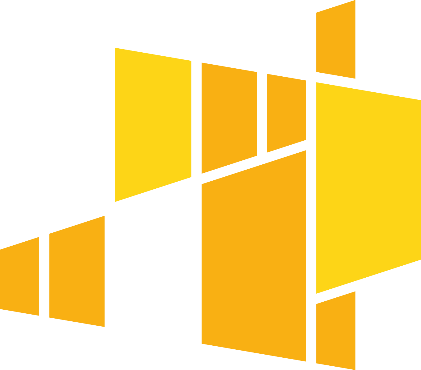 Kwalifikowalność zakupu używanych środków trwałych
a) sprzedający środek trwały wystawił deklarację określającą jego pochodzenie,
b) sprzedający potwierdził w deklaracji, że dany środek nie był w okresie poprzednich 7 lat (10 lat w przypadku nieruchomości) współfin. z pomocy UE lub w ramach dotacji z krajowych środków publicznych,
c) cena zakupu nie przekracza jego wartości rynkowej i jest niższa niż koszt podobnego nowego sprzętu.
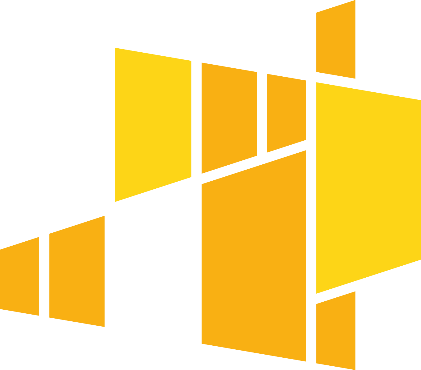 Kwalifikowalność amortyzacji
a) odpisy amortyzacyjne dotyczą środków trwałych oraz wartości niematerialnych i prawnych, które są niezbędne do prawidłowej realizacji projektu i bezpośrednio wykorzystywane do jego wdrażania oraz
b) kwalifikowalna wartość odpisów amortyzacyjnych odnosi się wyłącznie do okresu realizacji danego projektu,
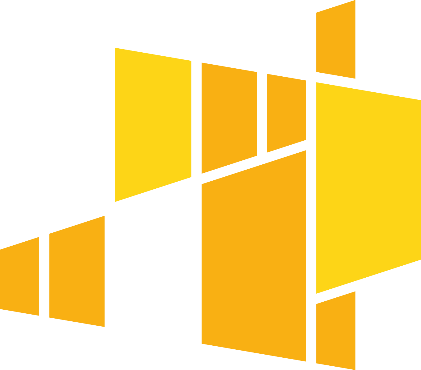 Kwalifikowalność amortyzacji
c) odpisy amortyzacyjne zostały dokonane zgodnie z właściwymi przepisami prawa krajowego,
d) wydatki poniesione na zakup środków trwałych oraz wartości niematerialnych i prawnych nie zostały zgłoszone jako wydatki kwalifikowalne projektu, ani też ich zakup nie był współfinansowany ze środków unijnych
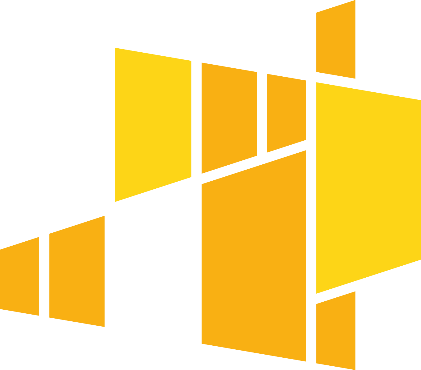 Kwalifikowalność amortyzacji
e) środki trwałe zostały zakupione w sposób racjonalny i efektywny, tj. ich ceny nie są zawyżone
f) gdy środki trwałe wykorzystywane są także w innych celach, kwalifikowalna jest tylko ta część odpisu amortyzacyjnego, która odpowiada proporcji wykorzystania aktywów w celu realizacji projektu.
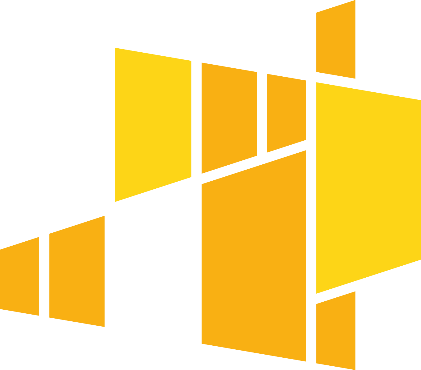 Kwalifikowalność leasingu
Do współfinansowania kwalifikują się wydatki poniesione w związku z następującymi formami leasingu:
leasing finansowy ( ryzyko i pożytki Beneficjenta),
leasing operacyjny (ryzyko i pożytki Leasingodawcy),
leasing zwrotny (sprzedaż + l.operacyjny lub l.finans)
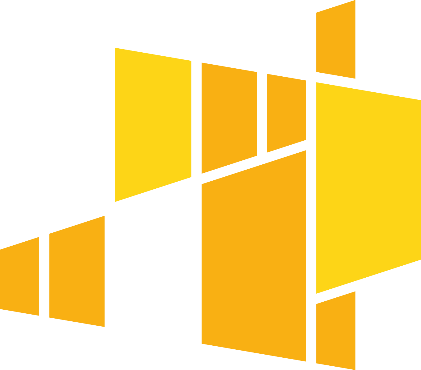 Kwalifikowalność leasingu
a) w przypadku leasingu finansowego, alternatywnie:
kwota przypadająca na część raty leasingowej lub kwota przypadająca na fakturę nabycia przedmiotu leasingu, wystawiona na rzecz leasingodawcy;
b) w przypadku leasingu operacyjnego – kwota przypadająca na część raty leasingowej wystawionej na rzecz beneficjenta
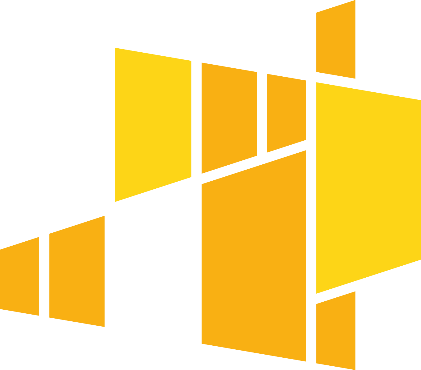 Budżet zadaniowy
Koszty projektu są przedstawiane we wniosku o dofinansowanie w formie budżetu zadaniowego. Dodatkowo we WoD wykazywany jest szczegółowy budżet ze wskazaniem kosztów jednostkowych, który jest podstawą do oceny kwalifikowalności wydatków projektu na etapie oceny wniosku o dofinansowanie.
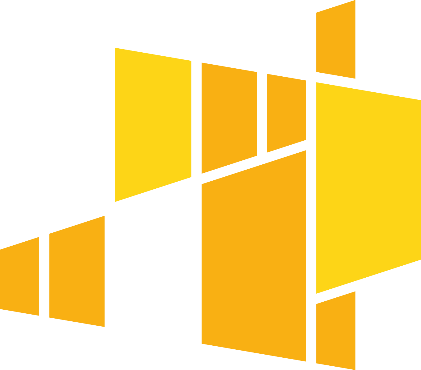 Budżet zadaniowy
Budżet zadaniowy oznacza przedstawienie kosztów kwalifikowalnych projektu w podziale na zadania merytoryczne w ramach kosztów bezpośrednich oraz kosztów pośrednich, tj. kosztów administracyjnych związanych z obsługą projektu.
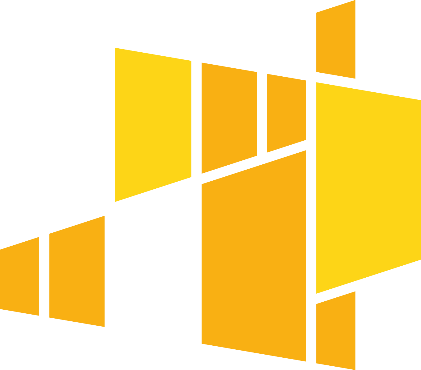 Budżet zadaniowy
Przykładowo zadaniem merytorycznym w projekcie EFS w ramach kosztów bezpośrednich będzie: realizacja szkoleń, studia podyplomowe, staże zatrudnienie subsydiowane, przyznawanie dotacji na rozpoczęcie działalności gospodarczej.
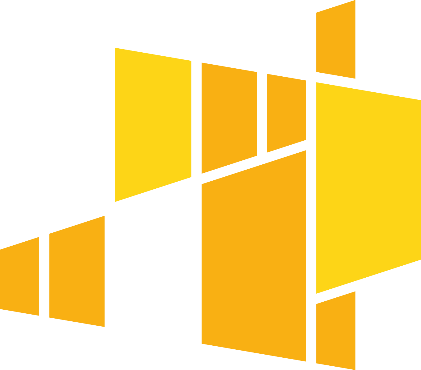 Budżet zadaniowy
Zadania merytorycznego nie stanowią pojedyncze wydatki, np. usługa cateringowa, hotelowa i trenerska.

UWAGA: Niedopuszczalna jest sytuacja, w której koszty pośrednie zostaną wykazane w ramach kosztów bezpośrednich!
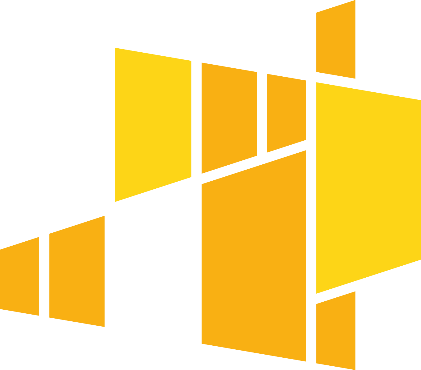 Budżet partnerski
Poszczególne pozycje budżetu powinny być kalkulowane osobno dla każdego partnera. W budżecie szczegółowym należy odhaczyć który z partnerów ponosi dany wydatek.
W umowie partnerskiej powinna być uregulowana kwestia podziału kosztów pośrednich.
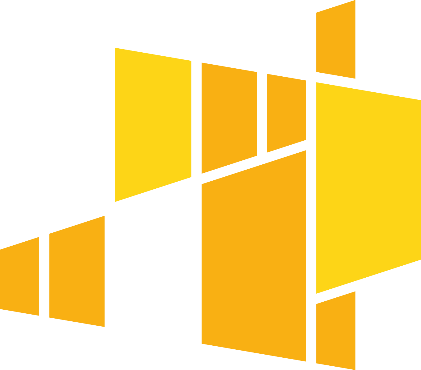 Wkład własny wnoszony przez osoby trzecie
Wkład finansowy pracodawcy – wynagrodzenie opiekuna stażu – powinna być pokazana szczegółowa kalkulacja w uzasadnieniu budżetu i sposób wykazania tego wkładu.

Amortyzacja sprzętu wykorzystywanego przez Wykonawców – nie kwalifikuje się, gdyż w cenie usługi/dostawy jest już wkalkulowany ten koszt.
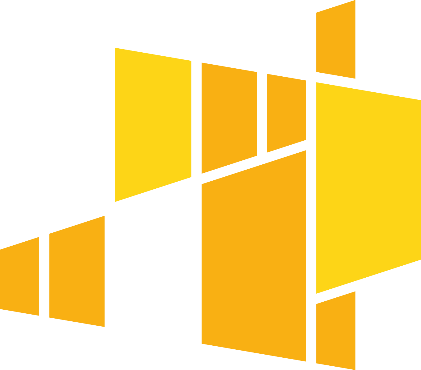 Wkład własny wnoszony przez osoby trzecie
Amortyzacja sprzętu wykorzystywanego przez pracodawcę podczas stażu.
Nie powinna być to traktowane jako wynajem sprzętu np. za 200 zł/dzień
Warunek: wraz z innymi składnikami wymienionymi w dokumentacji konkursowej nie przekracza 5000 zł/uczestnika stażu
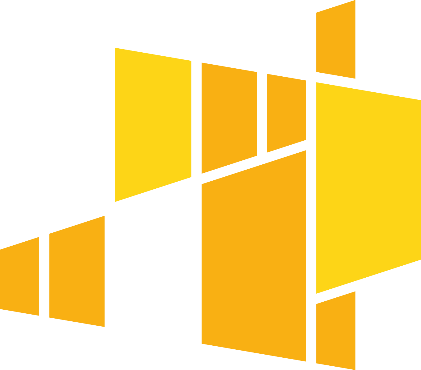 Wkład niepieniężny – warunek kwalifikowania
wkład polega na wniesieniu (wykorzystaniu na rzecz projektu) nieruchomości, urządzeń, materiałów (surowców), wartości niemater. i prawnych, ekspertyz lub nieodpłatnej pracy wykonywanej przez wolontariuszy na podstawie ustawy z dnia 24 kwietnia 2003 r. o dział. poż. publ. i o wolontariacie,
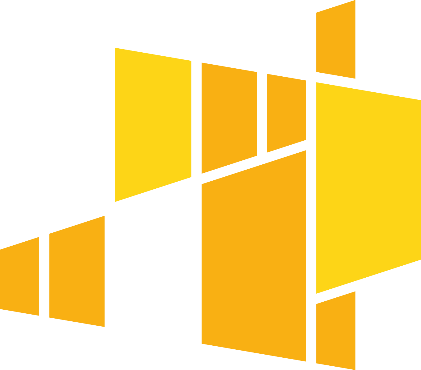 Wkład niepieniężny - warunek kwalifikowania
b) wartość wkładu została należycie potwierdzona dokumentami o wartości dowodowej równoważnej fakturom lub innymi dokumentami pod warunkiem, że przewidują to zasady programu operacyjnego oraz z zastrzeżeniem spełnienia wszystkich warunków wymienionych w tym podrozdziale,
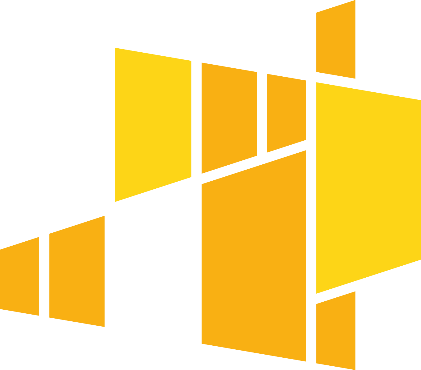 Wkład niepieniężny- warunek kwalifikowania
c) wartość przypisana wkładowi niepieniężnemu nie przekracza stawek rynkowych, 
d) wartość i dostarczenie wkładu niepieniężnego mogą być poddane niezależnej ocenie i weryfikacji,
e) wykorzystanie środków trwałych na rzecz projektu - ich wartość określana jest proporcjonalnie.
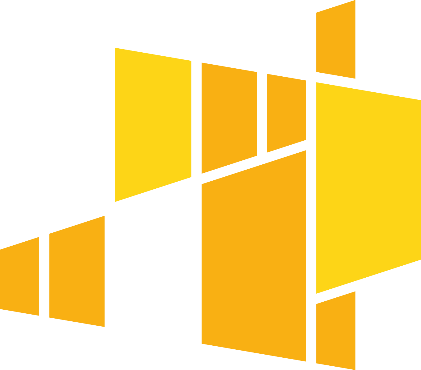 Wkład niepieniężny- warunek kwalifikowania
f) w przyp. wykorzystania nieruchomości na rzecz projektu jej wartość nie przekracza wartości rynkowej; wartość nieruchomości jest potwierdzona operatem szacunkowym sporządzonym przez uprawnionego rzeczoznawcę – aktualnym w momencie złożenia rozliczającego go wniosku o płatność,
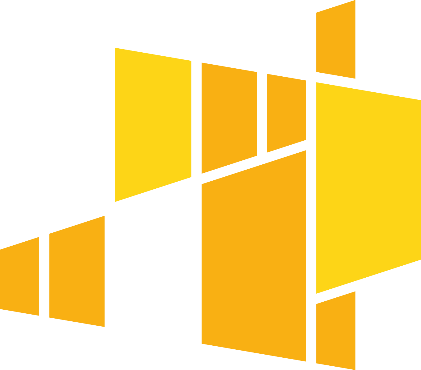 Wkład niepieniężny - warunek kwalifikowania
g) jeżeli wkładem własnym nie jest cała nieruchomość, a jedynie jej część (na przykład tylko sale), operat szacunkowy nie jest wymagany – w takim przypadku wartość wkładu wycenia się jako koszt amortyzacji lub wynajmu (stawkę może określać np. cennik danej instytucji),
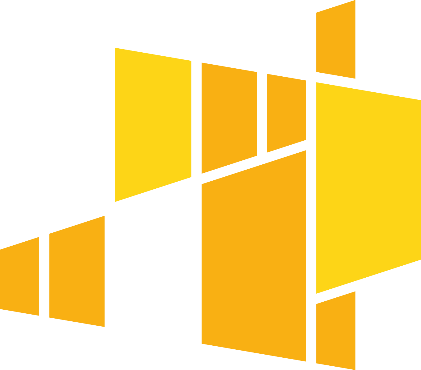 Wkład niepieniężny
W przypadku nieodpłatnej pracy wykonywanej przez wolontariuszy, powinny zostać spełnione łącznie następujące warunki:
a) wolontariusz musi być świadomy charakteru swojego udziału w realizacji projektu (tzn. świadomy nieodpłatnego udziału),
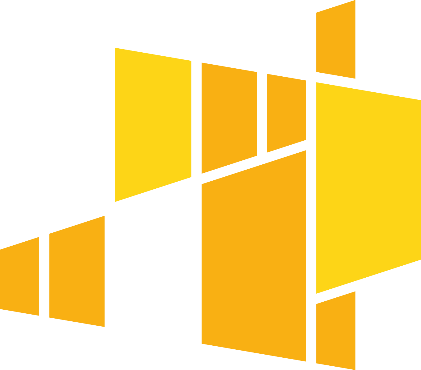 Wkład niepieniężny
b) należy zdefiniować rodzaj wykonywanej przez wolontariusza nieodpłatnej pracy (określić jego stanowisko w projekcie); zadania wykonywane i wykazywane przez wolontariusza muszą być zgodne z tytułem jego nieodpłatnej pracy (stanowiska),
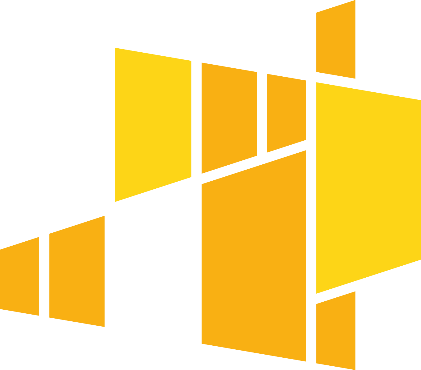 Wkład niepieniężny
c) wartość wkładu niepienięż. w przyp. nieodpłatnej pracy wykonywanej przez wolontariusza określa się z uwzględn. ilości czasu poświęconego na jej wykonanie oraz śred. wys. wynagrodzenia za dany rodzaj pracy obowiązującej u danego pracodawcy lub w danym regionie (np. dane GUS), lub płacy minim. określonej na podst. obowiązujących przepisów.
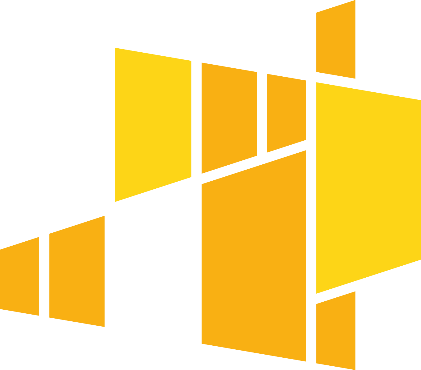 Wkład niepieniężny
d) wycena nieodpłatnej dobrowolnej pracy może uwzględniać wszystkie koszty, które zostałyby poniesione w przypadku jej odpłatnego wykonywania przez podmiot działający na zasadach rynkowych (np. ZUS)
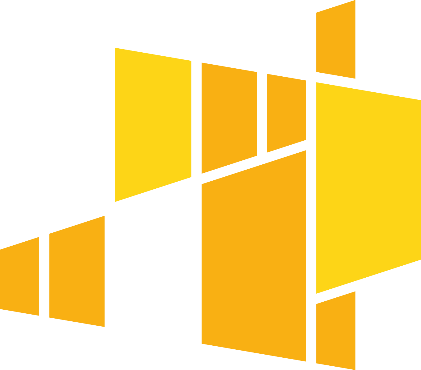 Wkład niepieniężny
Wkład rzeczowy – nieodpłatne wypożyczenie sprzętu – można posłużyć się cennikiem z taryfikatora stosowanym na danym terenie, ale powinna być umowa użyczenia tego sprzętu, jako dowód.
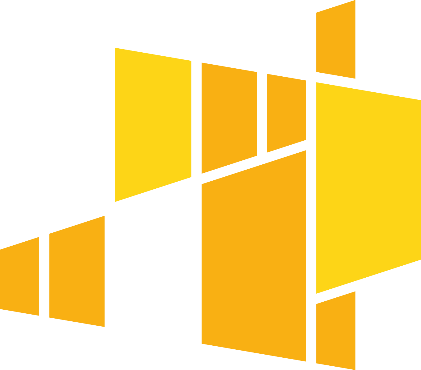 Wkład niepieniężny
Przykład: Gmina pożycza ngo sprzęt zgodnie z Ust. o dział. poż. publ. i o wolontariacie. Nie jest ona partnerem w projekcie. Wypożyczenie takiego sprzętu na tym terenie kosztuje śr. 100 zł/dzień. Sprzęt został wypożyczony na 20 dni.
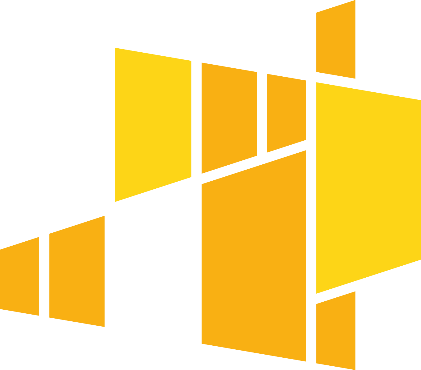 Wkład niepieniężny
Przykład cd.
Wkład własny rzeczowy pozyskany od podmiotów trzecich to 100 zł x 20 dni = 2000 zł pod warunkiem, że jest to spójne z przebiegiem zadań tj. sprzęt jest potrzebny na 20 dni np. kamera video
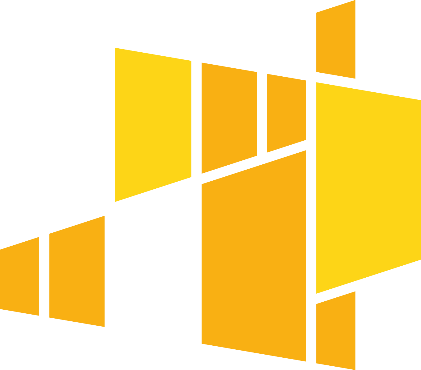 Wkład niepieniężny - rzeczowy
Nieodpłatne przekazanie zamortyzowanego sprzętu – należy wycenić sprzęt według ceny sprzedaży takiego samego lub podobnego przedmiotu. Gdy nie jest możliwe ustalenie ceny sprzedaży netto danego składnika aktywów, należy w inny sposób określić jego wartość godziwą (art. 28 ust. 5 ustawy o rachunkowości).
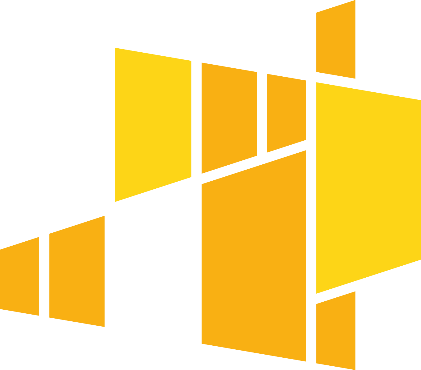 Wkład niepieniężny
Kwalifikowalny może być wkład pieniężny jako koszt utrzymania środka trwałego, np.: nieruchomości lub jej części, wyłącznie w przypadku jeśli nie stanowi to podwójnego finansowania tego samego wydatku, np.: jeśli koszt utrzymania nieruchomości nie był uwzględniony w kwocie jej wynajmu.
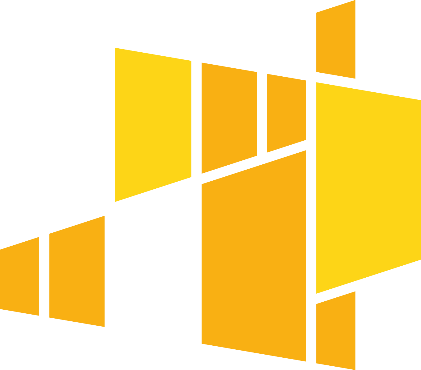 Wkład niepieniężny
Jeżeli jednak na etapie składania WoD nie posiadają środka trwałego, a planują jego wykorzystanie do projektu to kwalifikowalny może być wkład własny pieniężny w wysokości kosztów poniesionych na pozyskanie środka trwałego, np. koszt zakupu, wynajmu, leasingu lub amortyzacji.
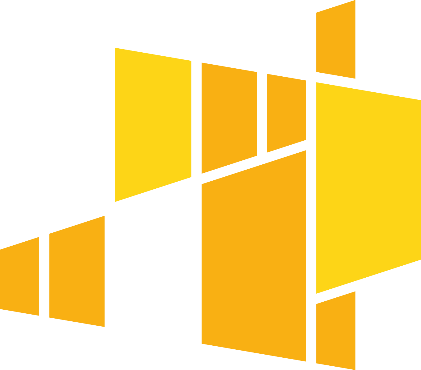 Wkład niepieniężny
Koszty zatrudnienia personelu – według stawek stosowanych u Wnioskodawcy,
Wkład wnoszony w kosztach pośrednich,
Inne wydatki niezbędne do osiągnięcia celu projektu.
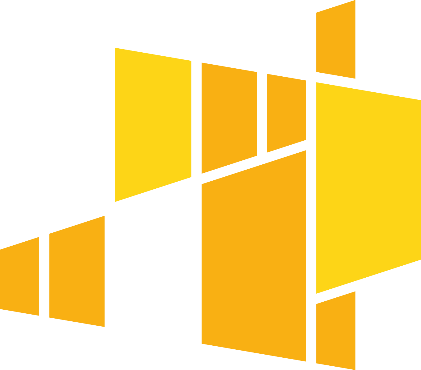 Stawki rynkowe
Potwierdza rozeznanie rynku ( od 20.000 pln netto do 50.000 pln netto),
Maksymalne stawki rynkowe może podawać dokumentacja konkursowa/naboru w załącznikach,
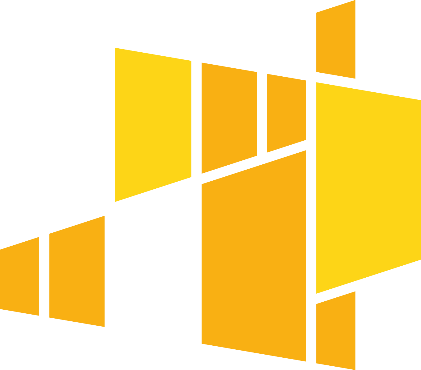 Wybór wykonawców - rozeznanie rynku
Ma na celu potwierdzenie, że dana usługa, dostawa lub robota budowlana została wykonana po cenie nie wyższej niż cena rynkowa.

Można zastosować zamiennie Zasadę konkurencyjności.
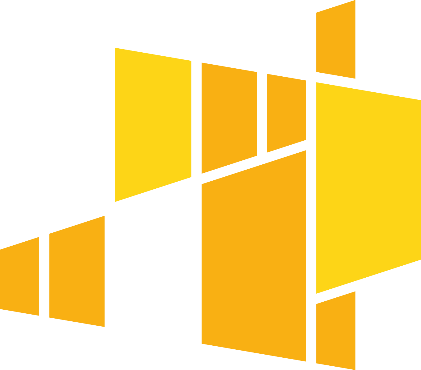 Wybór wykonawców - rozeznanie rynku
Należy udokumentować dokonanie analizy cen wykonawców wraz z analizowanymi cennikami, można je pozyskać ze stron www wykonawców lub poprzez upublicznienie opisu przedmiotu zamówienia wraz z zapytaniem o cenę na stronie internetowej beneficjenta lub skierowanie zapytań o cenę wraz z opisem przedmiotu zamówienia do wykonawców, itd.
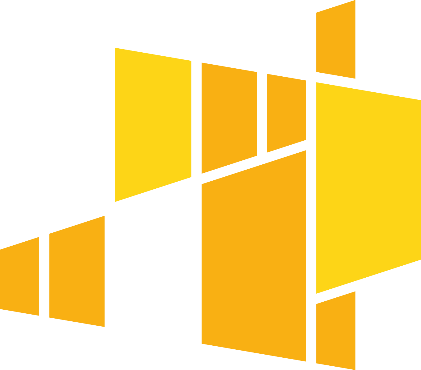 Wybór wykonawców - rozeznanie rynku
Rozeznania rynku nie przeprowadza się dla najczęściej finansowanych towarów i usług, dla których IZ PO określiła wymagania dotyczące standardu oraz cen rynkowych;
Dla zamówień od 20 tys. PLN netto do 50 tys. PLN netto umowa z wykonawcą nie jest wymagana.
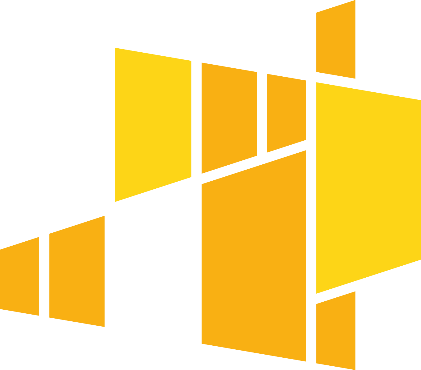 Wybór wykonawców – zasada konkurencyjności – kogo dotyczy
Powyżej 50.000 pln netto beneficjentów nie zobligowanych do stosowania pzp;
Beneficjentów stosujących pzp powyżej 50.000 pln netto do progu wynikającego z pzp – zamiennie mogą stosować pzp.
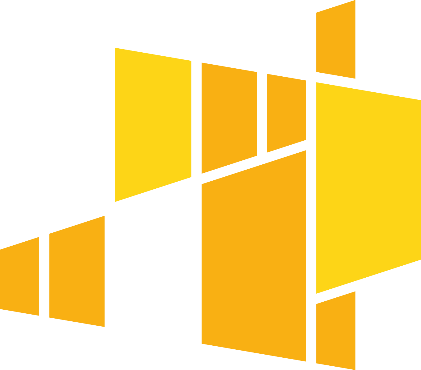 Zasada konkurencyjności 
– nie dotyczy
Zasady nie stosuje się do zamówień publicznych, których przedmiotem jest nabycie innych praw do nieruchomości, w szczególności dzierżawy i najmu, pod warunkiem braku powiązań, 
wydatków rozliczanych uproszczoną metodą.
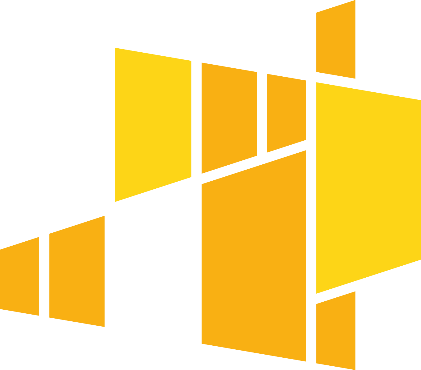 Zasada konkurencyjności – zapytanie ofertowe
Informacje obowiązkowe:
opis przedmiotu zamówienia,
kryteria oceny ofert,
wagi punktowe lub procentowe do poszczególnych kryteriów oceny ofert, 
opis sposobu przyznawania punktacji za spełnienie danego kryterium oceny ofert,
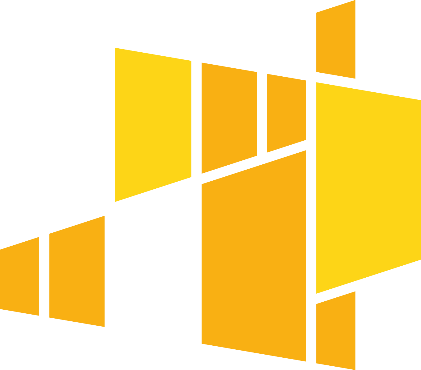 Zasada konkurencyjności – zapytanie ofertowe
Informacje obowiązkowe cd.:

termin realizacji umowy,
termin składania ofert,
informację na temat zakazu powiązań osobowych lub kapitałowych, o ile zakaz taki nie został wyłączony
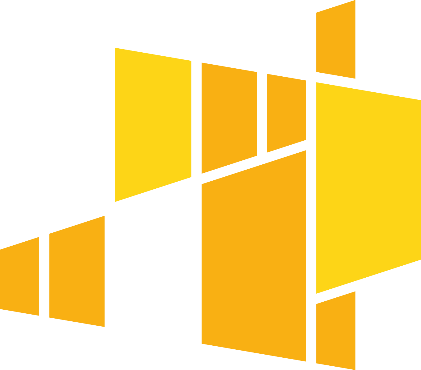 Zasada konkurencyjności
Strona dla beneficjentów i wnioskodawców:
https://bazakonkurencyjnosci.funduszeeuropejskie.gov.pl/publication/chooseregisteroption
Partnerzy także mogą mieć dostęp do Bazy konkurencyjności, o ile na etapie wyboru projektu beneficjent w porozumieniu z instytucją zdecyduje o rozliczaniu projektu w formule partnerskiej.
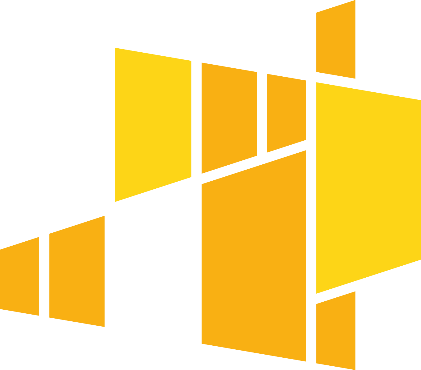 Zasada konkurencyjności
Przy rozliczania projektu w formule partnerskiej, partnerzy projektu mogą publikować ogłoszenia w Bazie Konkurencyjności samodzielnie. 
W przeciwnym wypadku - rejestracja wyłącznie jako Beneficjent i pod jego nazwą (ale w swoim imieniu).
Informacja z kim zostanie podpisana umowa, powinna być w opisie udzielanego zamówienia.
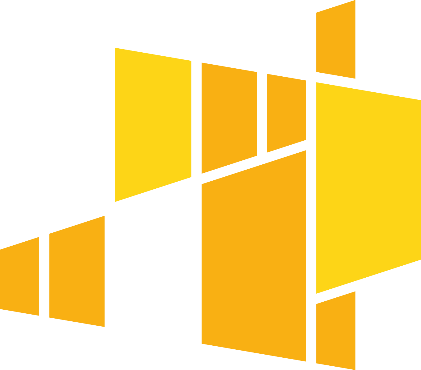 Bez procedur z Wytycznych- nowe
Przedmiotem są usługi wsparcia rodziny i systemu pieczy zastępczej (z wyłączeniem usług świadczonych w placówkach wsparcia dziennego i placówkach opiekuńczo-wychowawczych typu socjalizacyjnego, interwencyjnego lub specjalistyczno-terapeutycznego),
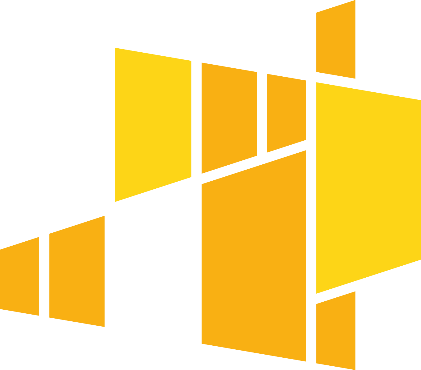 Bez procedur z Wytycznych- nowe
Sąsiedzkie usługi opiekuńcze, us.op. w miejscu zamieszkania i specjalistyczne usługi opiekuńcze w miejscu zamieszkania, usługi asystenckie – świadczone osobiście przez osoby wskazane lub zaakceptowane przez uczestnika projektu, o których mowa w wytycznych w obszarze włączenia społecznego i zwalczania ubóstwa.
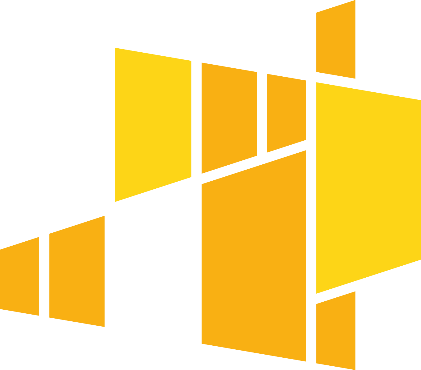 Bez procedur z Wytycznych
Samorząd może wybrać realizatora działań z III sektora na podstawie zapisów Ustawy o działalności pożytku publicznego i o wolontariacie.

Może to być powierzenie lub wsparcie zadania publicznego.
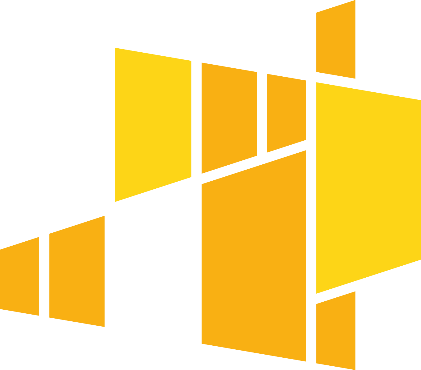 Uproszczone metody rozliczania
Nie wpisuje się pracowników do Bazy personelu.
Nie obowiązuje limit 276 h/m-c
Wydatki na personel nie podlegają kontroli instytucji systemu realizacji RPO WŁ 2014-2020
Zasada konkurencyjności nie ma zastosowania
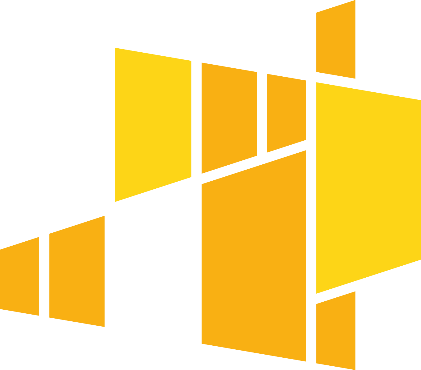 Uproszczone metody rozliczania
Rozeznanie rynku ma zastosowanie na etapie pisania projektu. Może być weryfikowane jedynie na etapie oceny projektu.
Inne instytucje uprawnione do kontroli np. UKS, US może weryfikować efektywność wydatków i zgodność z przepisami.
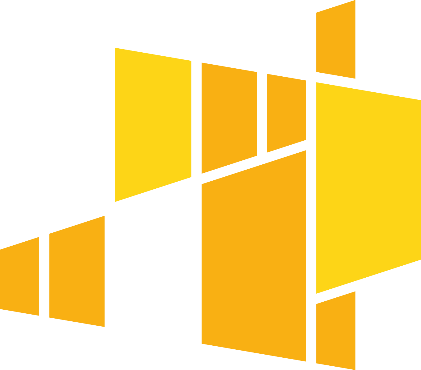 Uproszczone metody rozliczania
Kwoty ryczałtowe – rozliczanie następuje po osiągnięciu wskaźnika przypisanego do danej kwoty ryczałtowej na zasadzie „spełnia/nie spełnia”.

Dowodem na osiągnięcie wskaźnika są dokumenty wskazane w umowie o dofinansowanie.
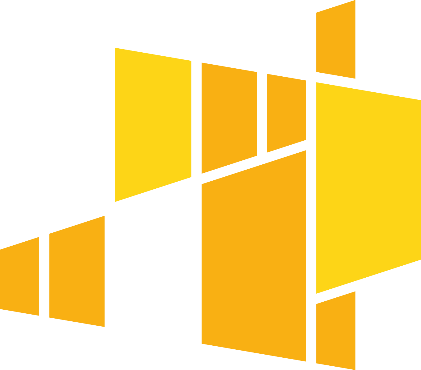 Uproszczone metody rozliczania
Stawki jednostkowe – rozliczenie następuje po zrealizowaniu usługi zawartej w stawce na podstawie dokumentów wymienionych w umowie o dofinansowanie. W przypadku ich braku kwota przypadająca na nią nie przysługuje Beneficjentowi. Dodatkowo proporcjonalnie potrącane są koszty pośrednie.
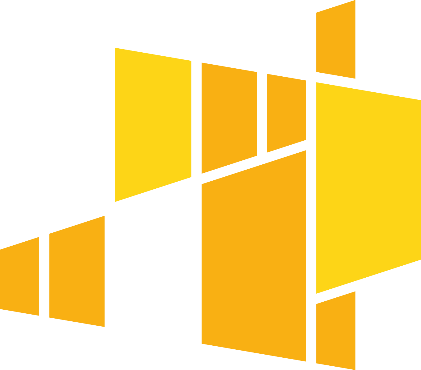 Uproszczone metody rozliczania - przykład
Kwota ryczałtowa nr 1 – Organizacja wyjazdów edukacyjno-kulturalnych dla uczestników projektu wraz z nauczycielem, opiekunem i rodzicami. Ilość 2 wyjazdy (1 wyjazd/półrocze)
Wskaźnik: liczba uczniów biorących udział w wyjazdach edukacyjno-kulturalnych  110
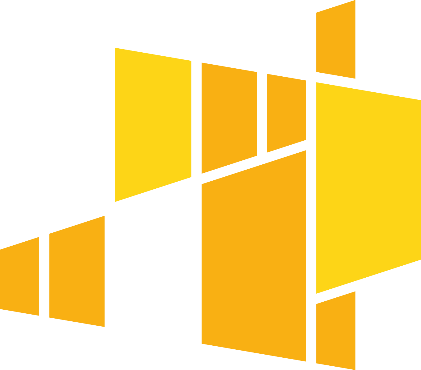 Uproszczone metody rozliczania
Pomiar: dziennik zajęć, lista obecności
Kwota ryczałtowa nr 2 – Zakup pomocy dydaktycznych i sprzętu multimedialnego (bez limitu środki trwałe).
Wskaźnik: Liczba szkół, których pracownie zostały doposażone w programie – 1 szkoła. 
Pomiar: protokół odbioru.
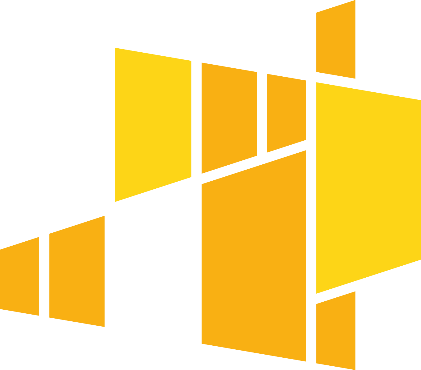 Koszty pośrednie
Koszty pośrednie stanowią koszty administracyjne związane z obsługą projektu, w szczególności
a) koszty koordynatora lub kierownika projektu oraz innego personelu bezpośr. zaangaż. w zarządzanie, rozliczanie, monitorowanie projektu lub prowadzenie innych działań administ. w projekcie, w tym koszty wynagrodzenia tych osób,
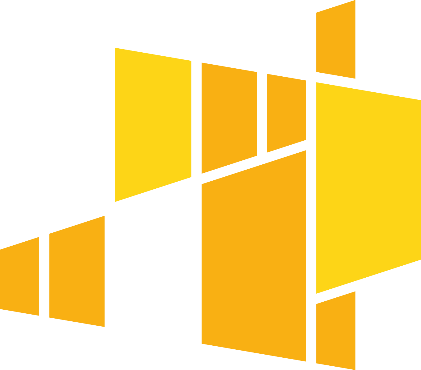 Koszty pośrednie
(…) ich delegacji służbowych i szkoleń oraz koszty związane z wdrażaniem polityki równych szans przez te osoby,
b) koszty zarządu (koszty wynagrodzenia osób uprawnionych do reprezentowania jednostki, których zakresy czynności nie są przypisane wyłącznie do projektu, np. kierownik jednostki),
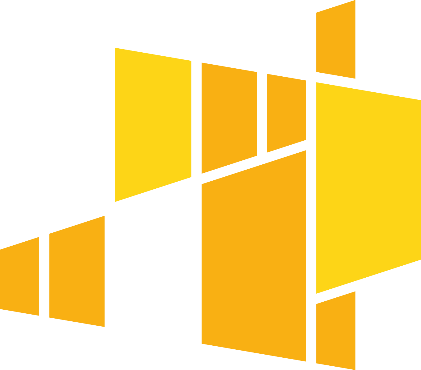 Koszty pośrednie
c) koszty personelu obsługowego (obsługa kadrowa, finansowa, administracyjna, sekretariat, kancelaria, obsługa prawna, w tym ta dotycząca zamówień) na potrzeby funkcjonowania jednostki,
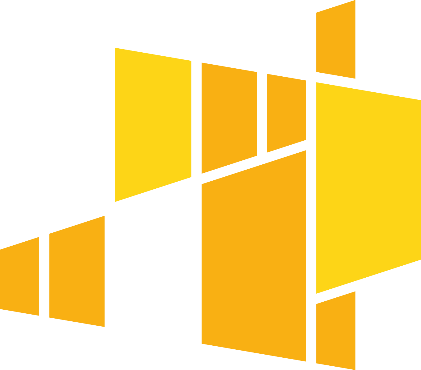 Koszty pośrednie
d) koszty obsługi księgowej (wynagrodzenia osób księgujących wydatki w projekcie, w tym zlecenia prowadzenia obsługi księgowej projektu),
e) koszty utrzymania powierzchni biurowych (czynsz, najem, opłaty administracyjne) związanych z obsługą administracyjną projektu,
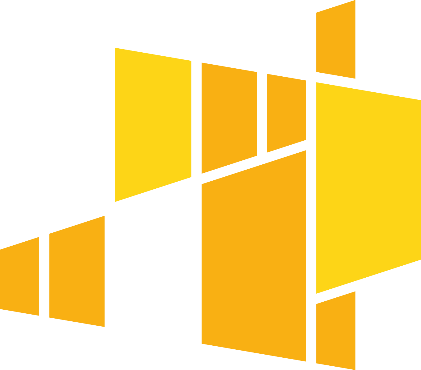 Koszty pośrednie
f) wydatki związane z otworzeniem lub prowadzeniem wyodrębnionego na rzecz projektu subkonta na rachunku bankowym lub odrębnego rachunku bankowego,
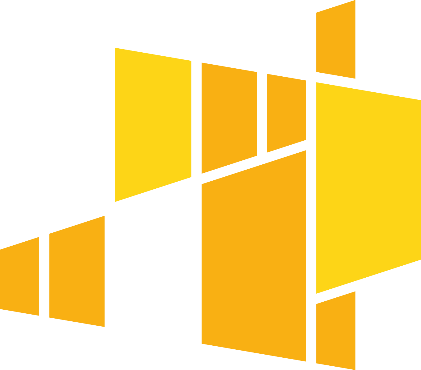 Koszty pośrednie
g) działania informacyjno-promocyjne projektu (np. zakup materiałów promocyjnych i informacyjnych, zakup ogłoszeń prasowych, utworzenie i prowadzenie strony internetowej o projekcie, oznakowanie projektu, plakaty, ulotki, itp.),
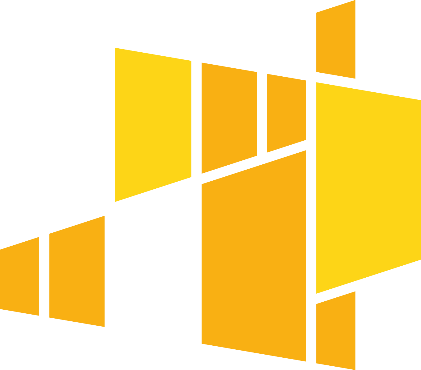 Koszty pośrednie
h) amortyzacja, najem lub zakup aktywów (środków trwałych i wartości niematerialnych i prawnych) używanych na potrzeby osób, o których mowa w lit. a - d,
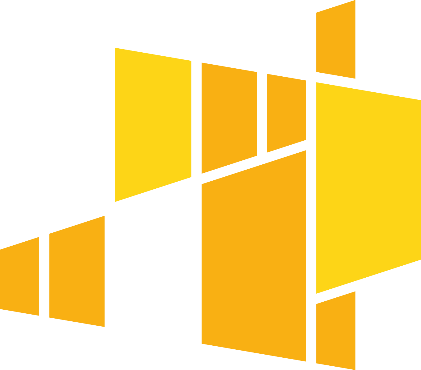 Koszty pośrednie
i) opłaty za energię elektryczną, cieplną, gazową i wodę, opłaty przesyłowe, opłaty za odprowadzanie ścieków w zakresie związanym z obsługą administracyjną projektu,
j) koszty usług pocztowych, telefonicznych, internetowych, kurierskich związanych z obsługą administracyjną projektu,
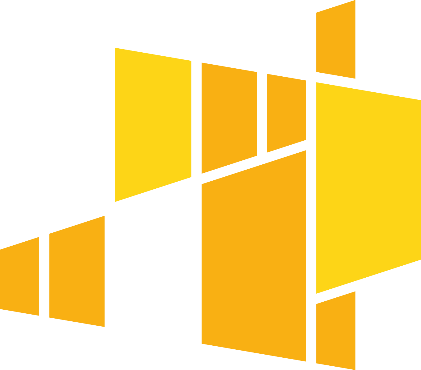 Koszty pośrednie
k) koszty biurowe związane z obsługą administracyjną projektu (np. zakup materiałów biurowych i artykułów piśmienniczych),
l) koszty zabezpieczenia prawidłowej realizacji umowy,
m) koszty ubezpieczeń majątkowych.
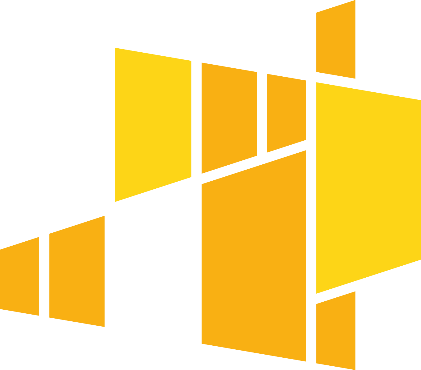 Koszty pośrednie
Koszty pośrednie rozliczane są wyłącznie z wykorzystaniem następujących stawek ryczałtowych:
a) 25% kosztów bezpośrednich – w przypadku projektów o wartości kosztów bezpośrednich do 830 tys. PLN włącznie,
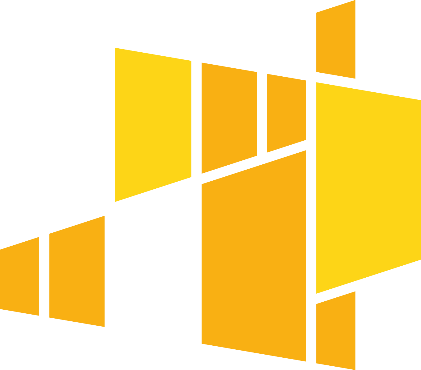 Koszty pośrednie
b) 20% kosztów bezpośrednich – w przypadku projektów o wartości kosztów bezpośrednich powyżej 830 tys. PLN do 1 740 tys. PLN włącznie,
c) 15% kosztów bezpośrednich – w przypadku projektów o wartości kosztów bezpośrednich powyżej 1 740 tys. PLN do 4 550 tys. PLN włącznie,
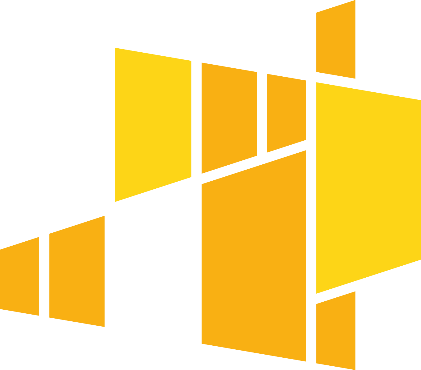 Koszty pośrednie
d) 10% kosztów bezpośrednich – w przypadku projektów o wartości kosztów bezpośrednich przekraczającej 4 550 tys. PLN.
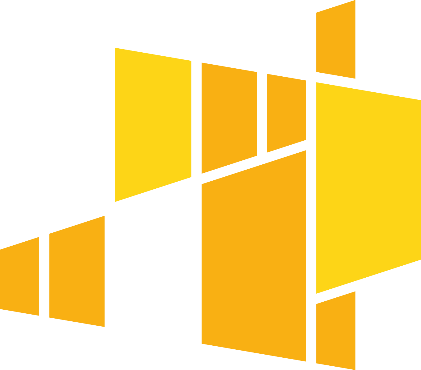 Dodatki lub wynagrodzenia wypłacane przez stronę trzecią
Dodatki lub wynagrodzenia wypłacane przez stronę trzecią na rzecz uczestników danego projektu, np. wkład wnoszony przez pracodawcę w przypadku szkoleń dla przedsiębiorców w formie wynagrodzenia pracownika skierowanego na szkolenie i poświadczone beneficjentowi są kwalifikowalne.
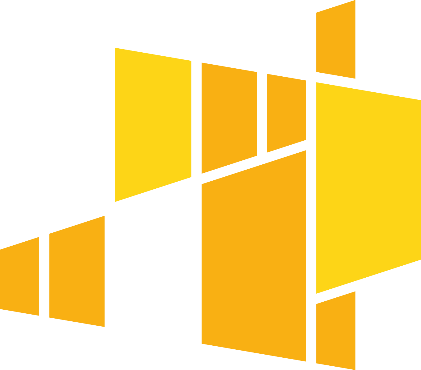 Dodatki lub wynagrodzenia wypłacane przez stronę trzecią
WARUNEK: zostały one poniesione zgodnie z przepisami krajowymi, z uwzględnieniem zasad wynikających z ustawy o rachunkowości.
Wkład rozliczany jest na podstawie oświadczenia składanego przez podmioty wypłacające pozwalającego na identyfikację uczestników projektu oraz wysokości wkładu w odniesieniu do każdego z nich.
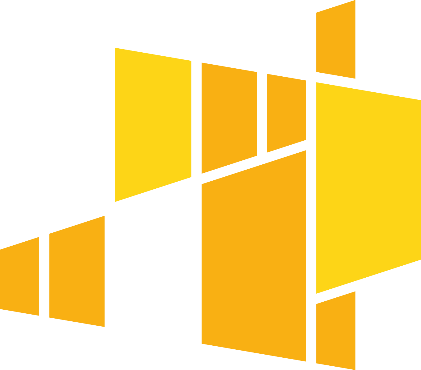 Dodatki lub wynagrodzenia wypłacane przez stronę trzecią
Wysokość wkładu wynikającego z dodatków lub wynagrodzeń wypłacanych przez stronę trzecią na rzecz uczestników projektu musi wynikać z dokumentacji księgowej podmiotu wypłacającego i może podlegać kontroli.
Składki na PFRON się nie kwalifikują.
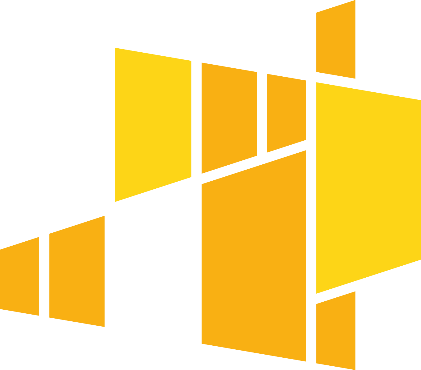 Stypendia stażowe
W okresie odbywania stażu stażyście przysługuje stypendium stażowe, które miesięcznie wynosi 120% zasiłku dla bezrobotnych, jeżeli miesięczna liczba godzin stażu wynosi nie mniej niż 160 h/m-c, w przypadku niższego miesięcznego wymiaru godzin, wysokość stypendium ustala się proporcjonalnie.
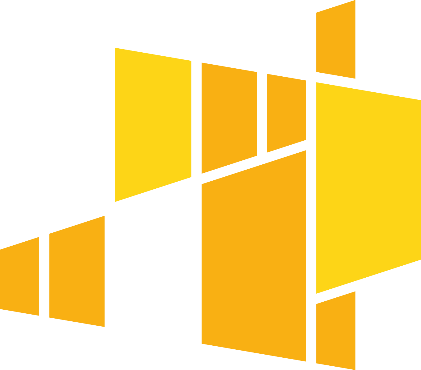 Stypendia stażowe
W przypadku osób z niepełnosprawnością zaliczonych do znacznego lub umiarkowanego stopnia niepełnosprawności miesięczne stypendium przysługuje pod warunkiem, że miesięczna liczba godzin stażu wynosi nie mniej niż 140 godzin miesięcznie.
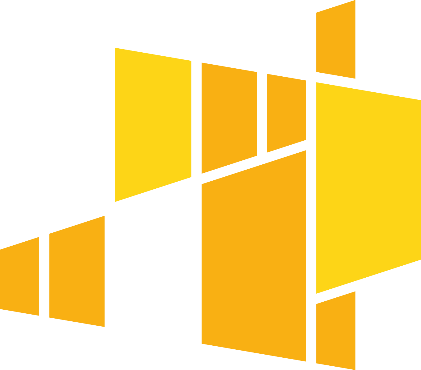 Stypendia stażowe
Kwota stypendium stażowego jest kwotą brutto nieuwzględniającą składek na ubezpieczenia społeczne płaconych w całości przez płatnika, tj. podmiot kierujący na staż.
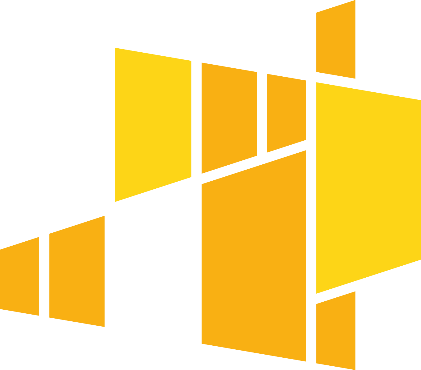 Stypendia stażowe a ZUS
Stażyści pobierający stypendium stażowe w okresie odbywania stażu podlegają      obowiązkowo ubezpieczeniom emerytalnemu i rentowym, jeśli nie mają innych  tytułów powodujących obowiązek ubezpieczeń społecznych.
Płatnikiem składek za te osoby jest podmiot kierujący na staż.
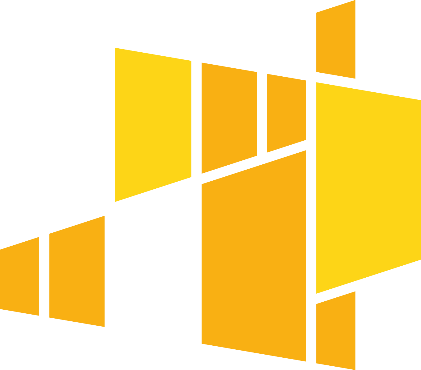 Stypendia stażowe a ZUS
Stażyści objęci są ubezpieczeniem zdrowotnym oraz od następstw nieszczęśliwych wypadków/ z tytułu wypadku przy pracy lub choroby zawodowej. 
Koszt tego ubezpieczenia jest ponoszony przez podmiot kierujący na staż. Składki ZUS nie wchodzą do kwoty stypendium stażowego.
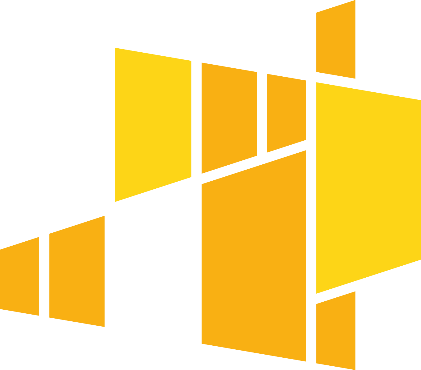 Stypendia stażowe a nieobecności
Przysługują 2 dni wolne za każde 30 dni kalendarzowych odbytego stażu.

 Prawo do stypendium stażowego za okres udokumentowanej niezdolności do pracy, przypadający w okresie odbywania stażu.
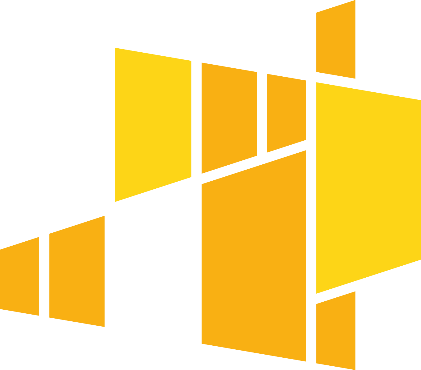 Wynagrodzenie opiekuna stażu
Umowa reguluje zasady refundacji wynagrodzenia opiekuna stażysty z określeniem dokumentów składanych wraz z wnioskiem o refundację oraz dokumentów, którymi powinien dysponować przyjmujący na staż w przypadku kontroli przeprowadzanych przez organizatora stażu lub organy uprawnione.
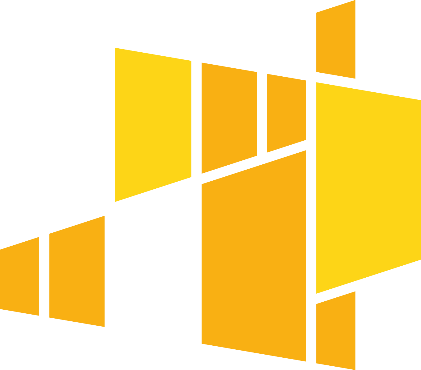 Wynagrodzenie opiekuna stażu
Koszty wynagrodzenia opiekuna stażysty są kwalifikowalne, o ile uwzględniają jedną z  poniższych opcji i wynikają z założeń porozumienia w sprawie realizacji stażu:
a) refundację podmiotowi przyjmującemu na staż dotychczasowego wynagrodzenia opiekuna stażysty (…)
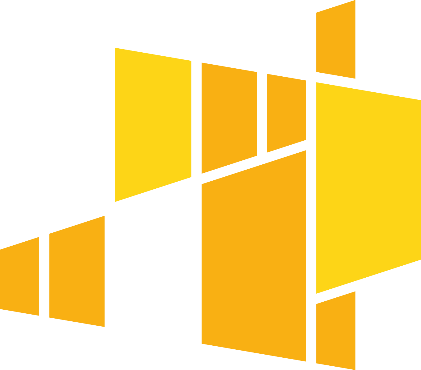 Wynagrodzenie opiekuna stażu
(…) w przypadku oddelegowania go wyłącznie do realizacji zadań związanych z opieką nad grupą stażystów, pod warunkiem, że nadzoruje pracę więcej niż 3 stażystów i jest to uzasadnione specyfiką stażu;

UWAGA: nie przysługuje w przypadku jednoosobowej działalności gospodarczej
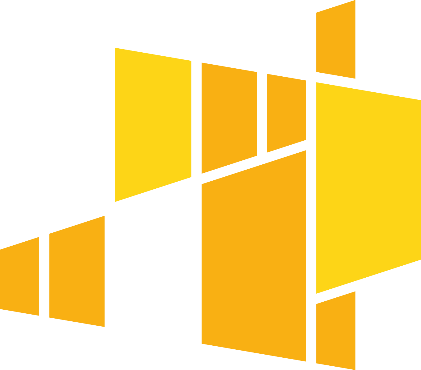 Wynagrodzenie opiekuna stażu
b) refundację części wynagrodzenia w przypadku częściowego zwolnienia od obowiązku świadczenia pracy w wysokości max 500 zł brutto/-m-c za opiekę nad pierwszym stażystą i max 250 zł brutto/m-c za kolejnego stażystę, przy czym opiekun może otrzymać refundację za opiekę nad max 3 stażystami;
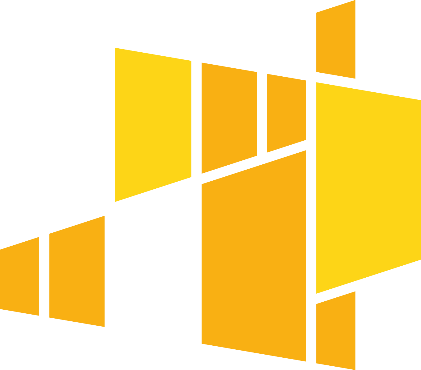 Wynagrodzenie opiekuna stażu
c) refundację dodatku do wynagrodzenia opiekuna, gdy nie został zwolniony od obowiązku świadczenia pracy w
wysokości max 500 zł brutto/m-c za opiekę nad pierwszym stażystą i max 250 zł brutto/m-c za każdego kolejnego stażystę, przy czym opiekun może otrzymać refundację za opiekę nad maksymalnie 3 stażystami.
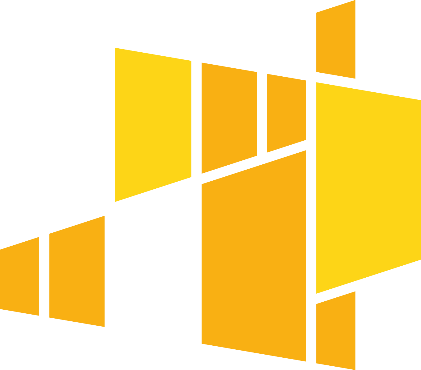 Wynagrodzenie opiekuna stażu
Funkcje opiekuna stażysty może pełnić wyłącznie osoba posiadająca co najmniej sześciomiesięczny staż pracy na danym stanowisku, na którym odbywa się staż lub co najmniej dwunastomiesięczne doświadczenie w branży/dziedzinie, w jakiej realizowany jest staż. UWAGA: kwalifikuje się wynagrodzenie brutto bez kosztów pracodawcy.
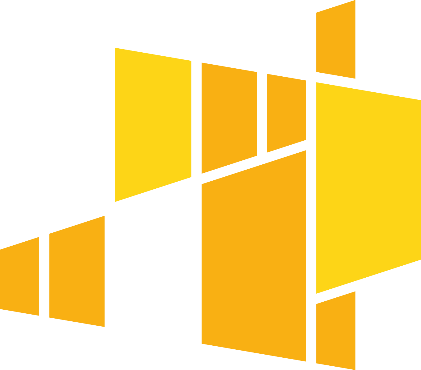 Staże uczniowskie - stypendium
Przysługuje za 150 h/m-c.
Wysokość stypendium określa IZ RPO, niemniej nie może ona przekroczyć połowy średniego wynagrodzenia (brutto) za pracę w danym województwie, wyliczaną na podstawie aktualnych danych GUS.
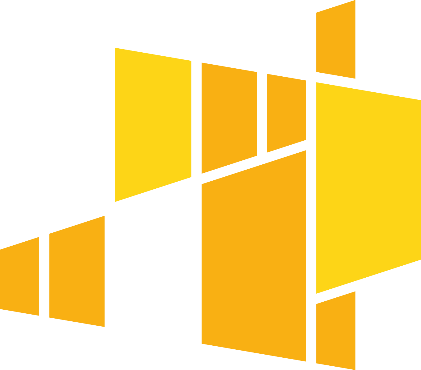 Staże zawodowe - stypendium
W ramach kształcenia zawodowego praktycznego wysokość stypendium nie może być niższa niż to wynika z przepisów w sprawie przygotowania zawodowego młodocianych i ich wynagradzania, regulujących zasady wynagradzania młodocianych w kolejnych latach nauki
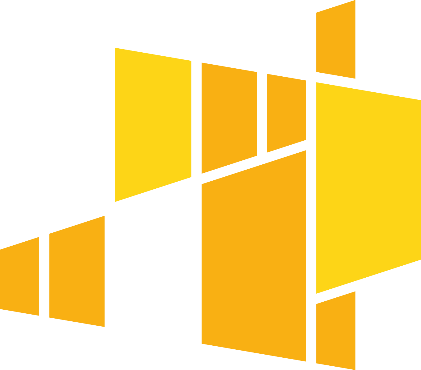 Staże uczniowskie - opiekun
1 opiekun praktyki lub stażu/ max 6 praktykantów lub stażystów. Koszty wynagrodzenia opiekuna opcje:
i) refundacja wynagrodzenia opiekuna w zakresie odpowiadającym częściowemu lub całkowitemu zwolnieniu go od świadczenia pracy w wysokości obliczonej jak za urlop wypoczynkowy, max 5000 zł
brutto.
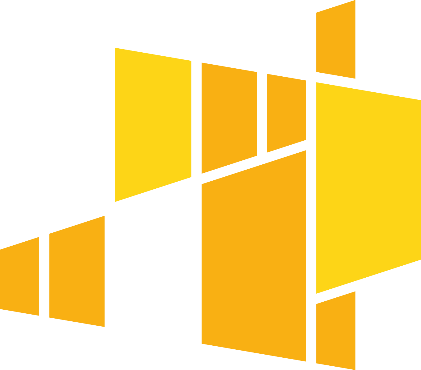 Staże uczniowskie - opiekun
i) (cd) wysokość wynagrodzenia nalicza się proporcjonalnie do liczby godzin stażu zawodowego zrealizowanych przez uczniów;
ii) refundację dodatku do wynagrodzenia opiekuna praktykanta lub stażysty, gdy nie został zwolniony od świadczenia pracy,
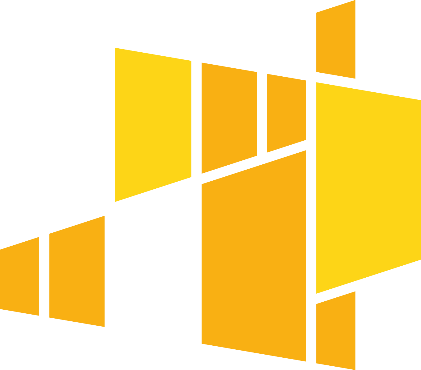 Staże uczniowskie - opiekun
ii) ( cd) max 10% zasadniczego wynagrodzenia wraz ze wszystkimi składnikami wynagrodzenia wynikającego ze
zwiększonego zakresu zadań, max 500 zł brutto, za 150 h. Wysokość wynagrodzenia nalicza się proporcjonalnie do liczby godzin praktyki zawodowej lub stażu zawodowego zrealizowanych przez uczniów);
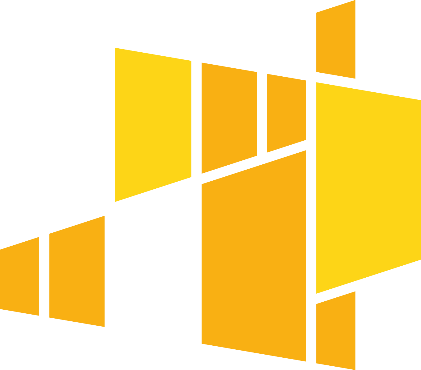 Staże uczniowskie - opiekun
iii) refundację wynagrodzenia opiekuna praktykanta, który będzie pełnił funkcję instruktora praktycznej nauki zawodu i dla którego praca z uczniami będzie stanowić podstawowe zajęcie – do wysokości wynagrodzenia określonego w § 9 ust. 2 pkt 1 rozporządzenia MEN w sprawie praktycznej nauki zawodu;
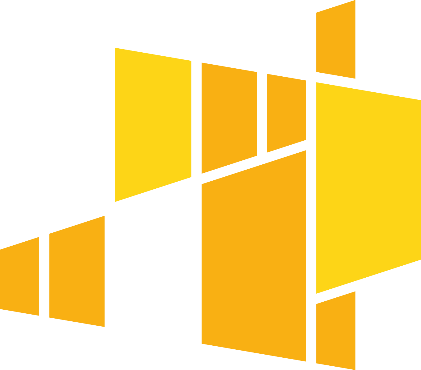 Inne stawki
Dodatek realokacyjny– 200% przeciętnego wynagrodzenia za pracę;
Stypendium szkoleniowe – max 120% zasiłku dla bezrobotnych, gdy  min 150 h/m-c; gdy mniej ustala się proporcjonalnie, z tym, że min 20% zasiłku.
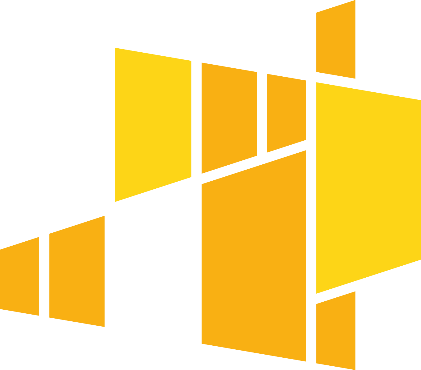 Reguła proporcjonalności
Na etapie rozliczenia końcowego wniosku o płatność kwalifikowalność wydatków w projekcie oceniana jest w odniesieniu do stopnia osiągnięcia założeń merytorycznych określonych we wniosku o dofinansowanie projektu, co jest określane jako „reguła proporcjonalności”.
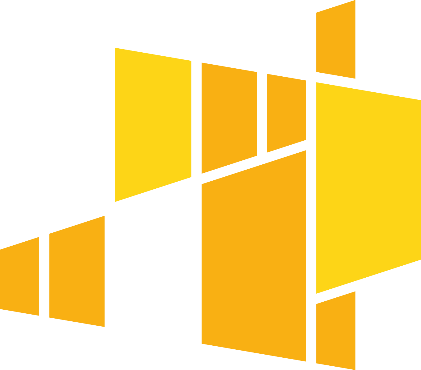 Reguła proporcjonalności
Założenia merytoryczne projektu mierzone są poprzez wskaźniki produktu i rezultatu bezpośredniego, określone we wniosku o dofinansowanie. W przypadku ich nieosiągnięcia IP/IZ może uznać wszystkie lub odpowiednią część wydatków dotychczas rozliczonych w ramach projektu za niekwalifikowalne.
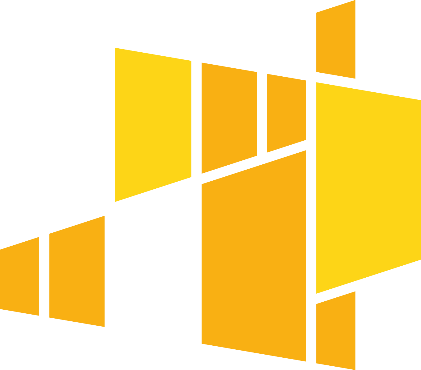 Reguła proporcjonalności
Wydatki niekwalifikowalne z tytułu reguły proporcjonalności obejmują wydatki związane z zadaniem merytorycznym (zadaniami merytorycznymi), którego/-ych założenia nie zostały osiągnięte oraz proporcjonalnie koszty pośrednie.
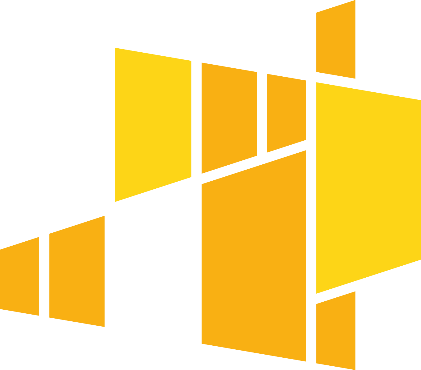 Reguła proporcjonalności
Właściwa instytucja będąca stroną umowy o dofinansowanie projektu podejmuje decyzję o:

odstąpieniu od rozliczenia projektu zgodnie z regułą proporcjonalności w przypadku wystąpienia siły wyższej,
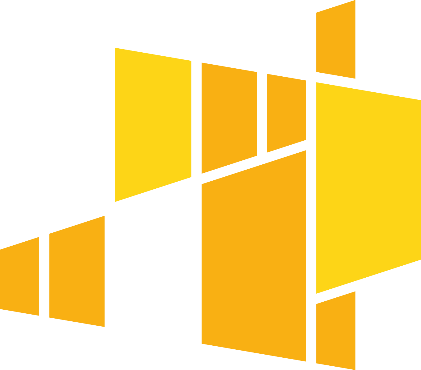 Reguła proporcjonalności
b) obniżeniu wysokości albo odstąpieniu od żądania zwrotu wydatków niekwalifikowalnych z tytułu reguły proporcjonalności, jeśli beneficjent o to wnioskuje i należycie uzasadni przyczyny nieosiągnięcia założeń, w szczególności wykaże swoje starania zmierzające do osiągnięcia założeń projektu.
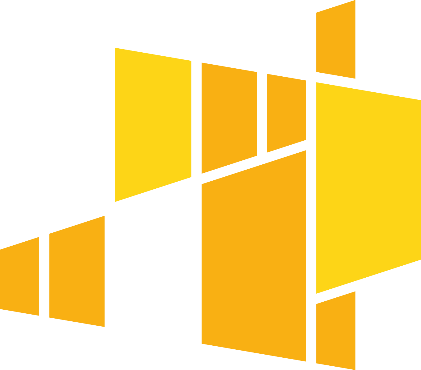 Projekty innowacyjne i ponadnarodowe
Projekty innowacyjne lub ponadnarodowe są realizowane wyłącznie w ramach krajowego PO.

Wydatki związane z nawiązaniem partnerstwa ponadnarodowego są kwalifikowalne, o ile jest to zgodne z zatwierdzonym wnioskiem o dofinansowanie
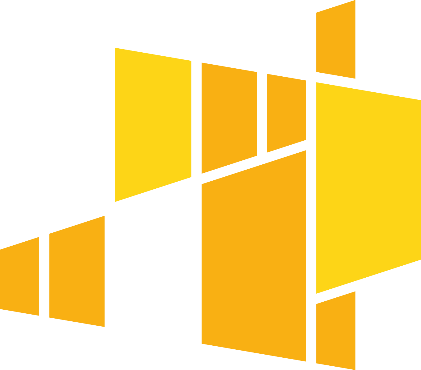 Projekty innowacyjne i ponadnarodowe
IZ PO może wyrazić zgodę na kwalifikowanie wydatków ponoszonych przez partnerów ponadnarodowych w ramach danego projektu lub grupy projektów, o ile przynosi to korzyść dla projektu i wydatek jest niezbędny do realizacji celu projektu.
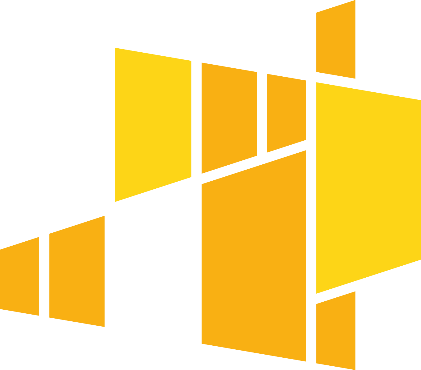 Projekty innowacyjne i ponadnarodowe
Możliwość oraz warunki i procedury kwalifikowania takich wydatków określone są w SZOOP lub regulaminie konkursu lub dokumentacji dotyczącej projektów zgłaszanych w trybie pozakonkursowym.
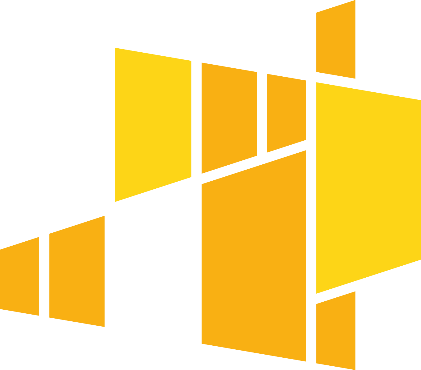 Projekty innowacyjne i ponadnarodowe - granty
W niektórych projektach innowacyjnych występują granty na mikro innowacje.
W systemie grantowym realizowane są w tej perspektywie komponenty ponadnarodowe.
Granty rozlicza się podobnie jak kwoty ryczałtowe. 
Grantodawca określa sprawozdawczość.
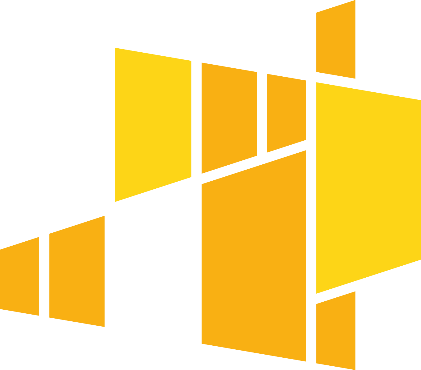 Zmiany w Wytycznych kwalifikowania
zobowiązanie beneficjentów i instytucji do weryfikacji kwalifikowalności podatku VAT w przypadku wydatków uczestników projektu i grantobiorców;
rezygnacja z obowiązku aktualizacji szacowania wartości przedmiotu zamówienia przed wszczęciem postępowania;
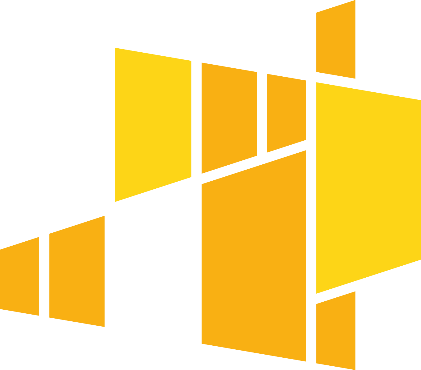 Zmiany w Wytycznych kwalifikowania
odbiurokratyzowanie rozeznania rynku; 
dopuszczenie możliwości zastąpienia rozeznania rynku – zasadą konkurencyjności; 
dopuszczenie możliwości podpisywania umów z wykonawcami w wersji elektronicznej (kwalifikowany podpis);
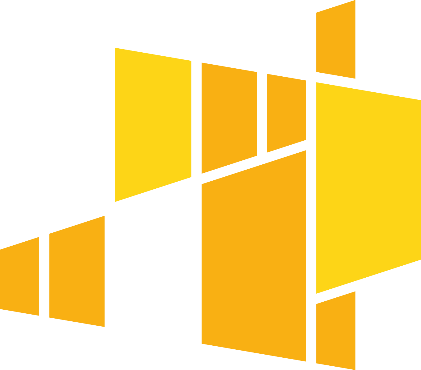 Zmiany w Wytycznych kwalifikowania
podniesienie limitu środków trwałych z 3,5 tys. zł do 10 tys. zł, od którego istnieje obowiązek uzasadnienia we wniosku o dofinansowanie konieczności pozyskania środków trwałych do projektu; 
zniesienie 40%-owego limitu dodatku zadaniowego personelu projektu;
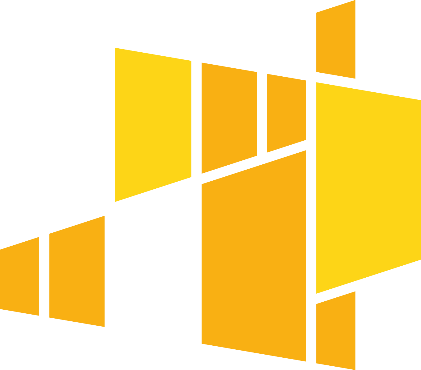 Zmiany w Wytycznych kwalifikowania
umożliwienie osobie fizycznej prowadzącej działalność gospodarczą, będącej beneficjentem, finansowania kosztów wyposażenia stanowisk pracy personelu projektu.
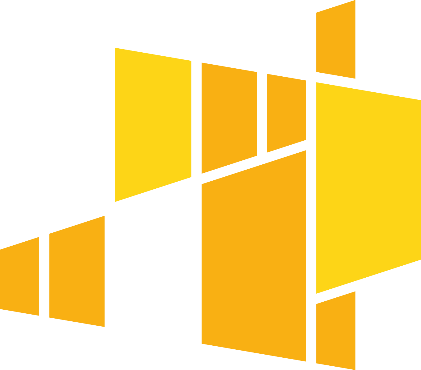 Źródła
Przepisy krajowe i unijne związane z tematyką
Instruktaże Ministerstwa Inwestycji i Rozwoju ze strony www.power.gov.pl oraz www.funduszeeuropejskie.gov.pl 
Opracowania własne.
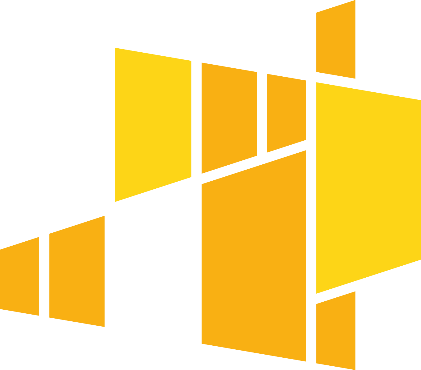 Dziękuję za uwagę